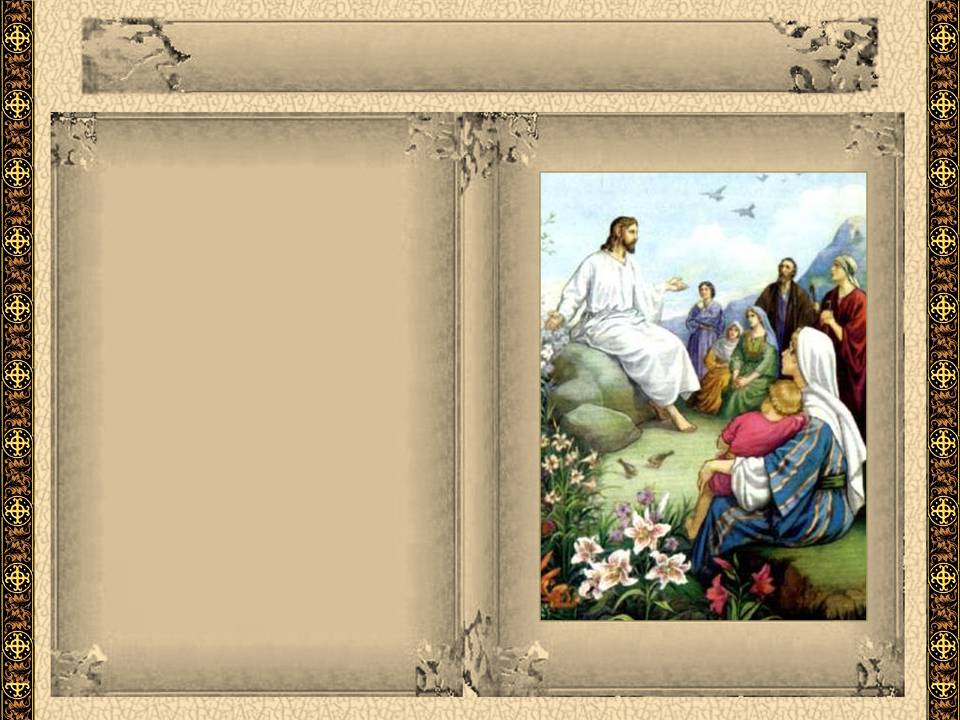 Закон Божий
Для семьи и школы

Со многими иллюстрациями

Составил

Протоиерей Серафим Слободской
СТК «Светочъ»
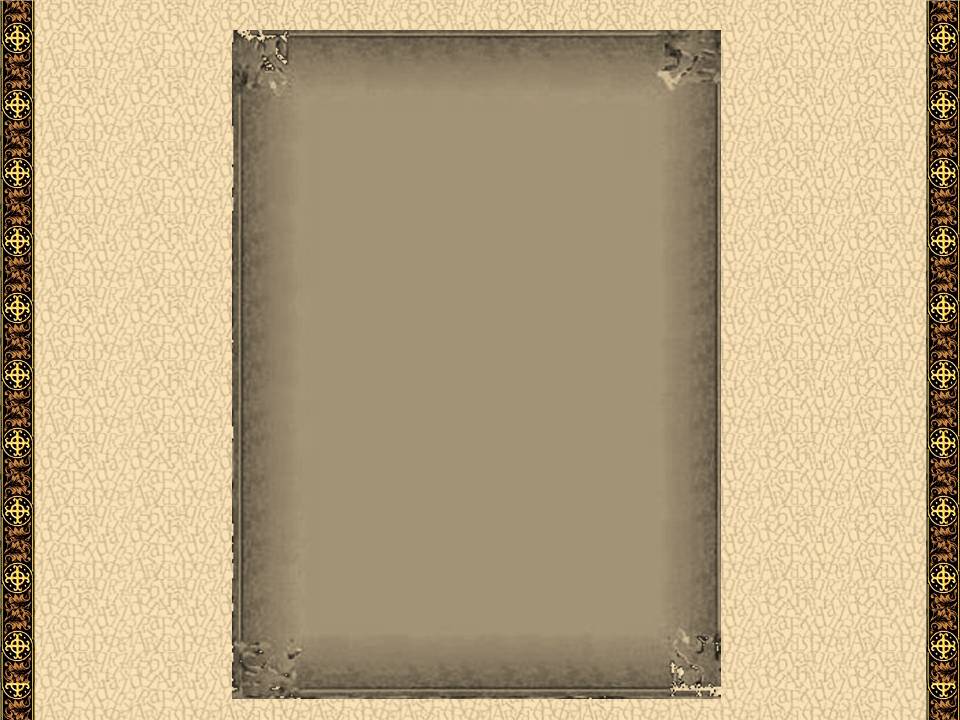 Храм 
и его устройство
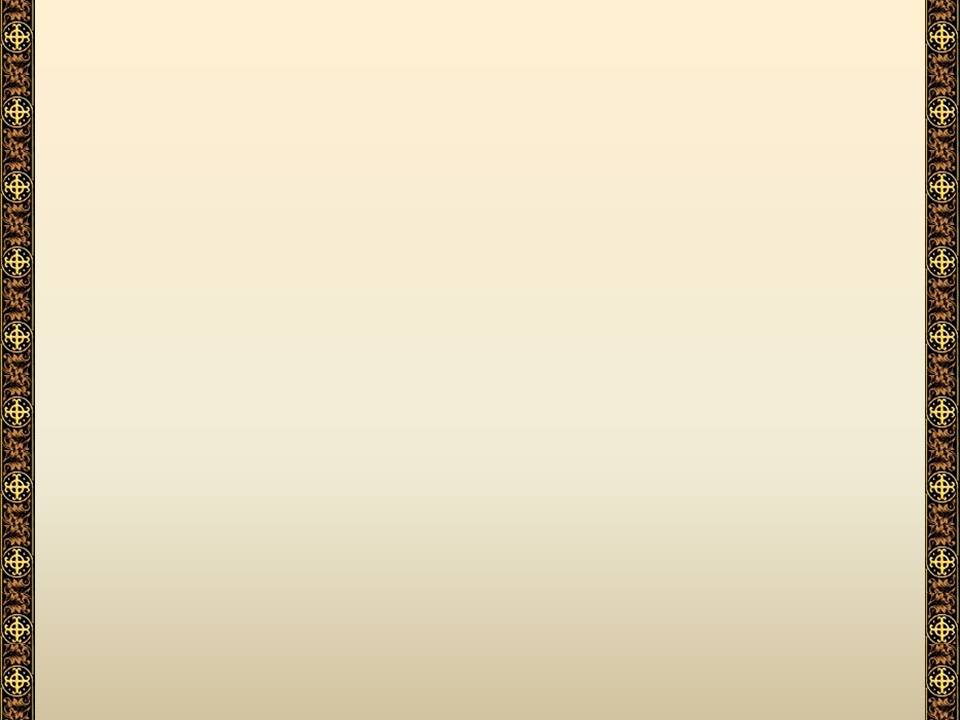 Сам Господь дал людям еще в Ветхом Завете через пророка Моисея указания, каким должен быть храм для Богослужений.
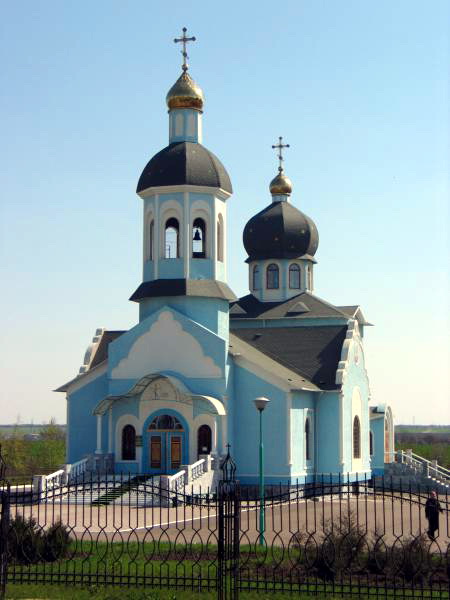 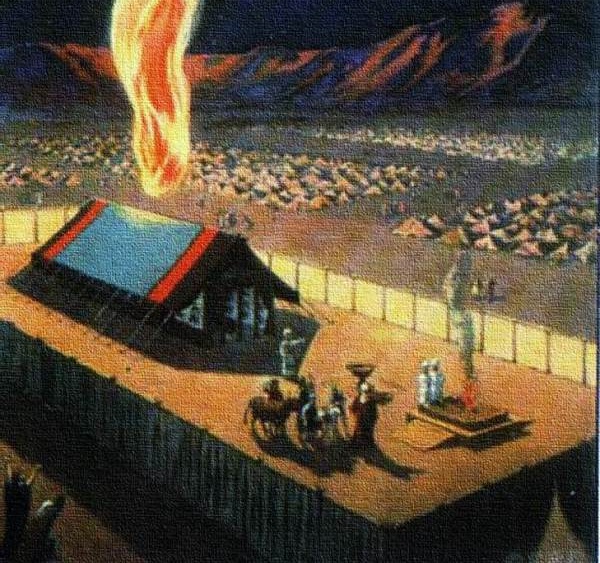 Скиния
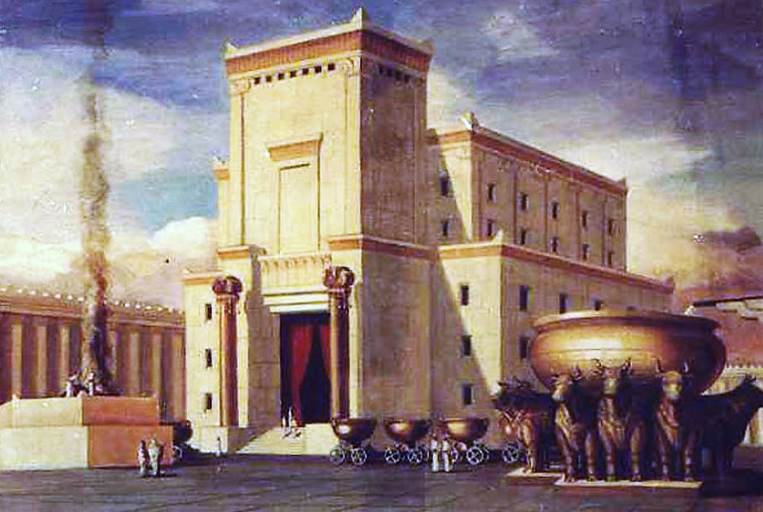 Новозаветный православный храм устроен по образцу ветхозаветного.
Храм Соломона
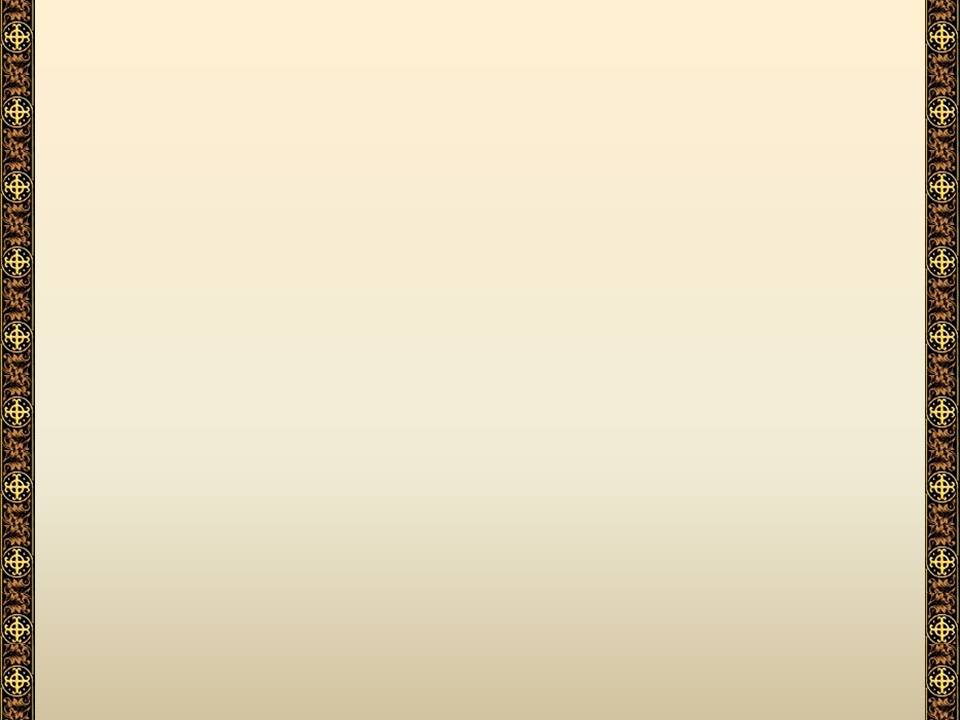 Ветхозаветный храм разделялся на три части:
Святая святых
Святилище
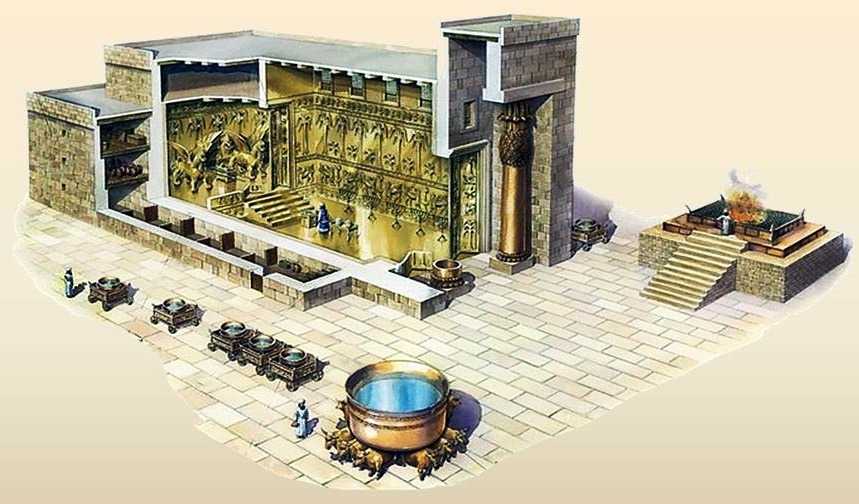 Двор
И православный христианский храм делится на три части:
Алтарь
Притвор
Средняя часть храма
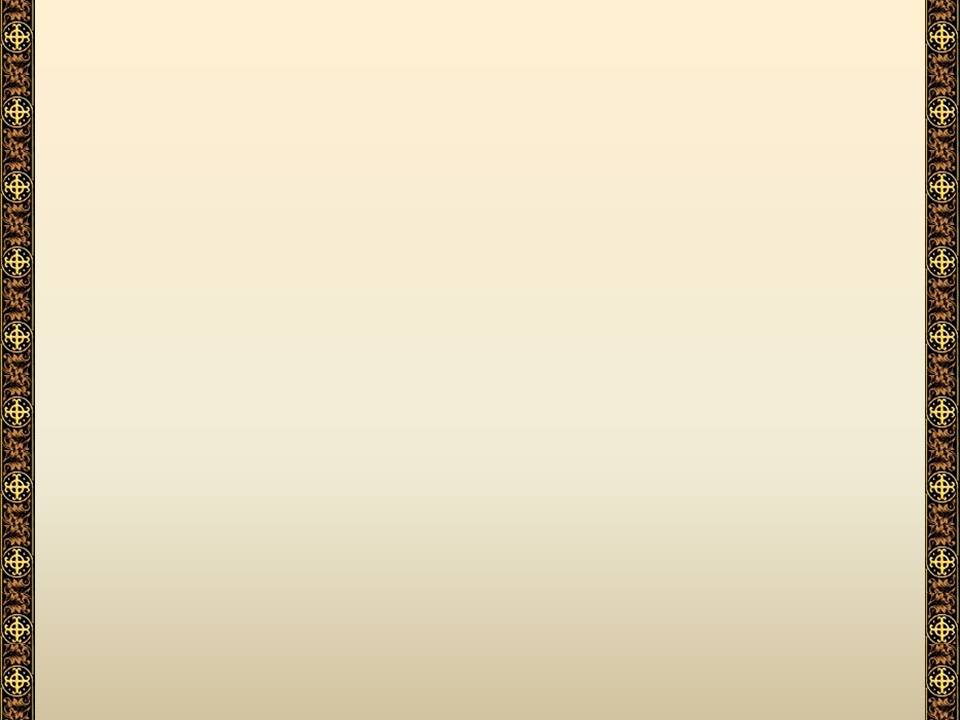 Святое святых
алтарь
Как Святое святых тогда означало,
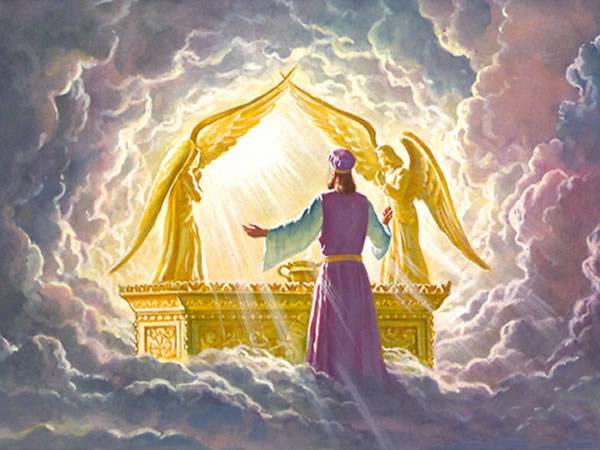 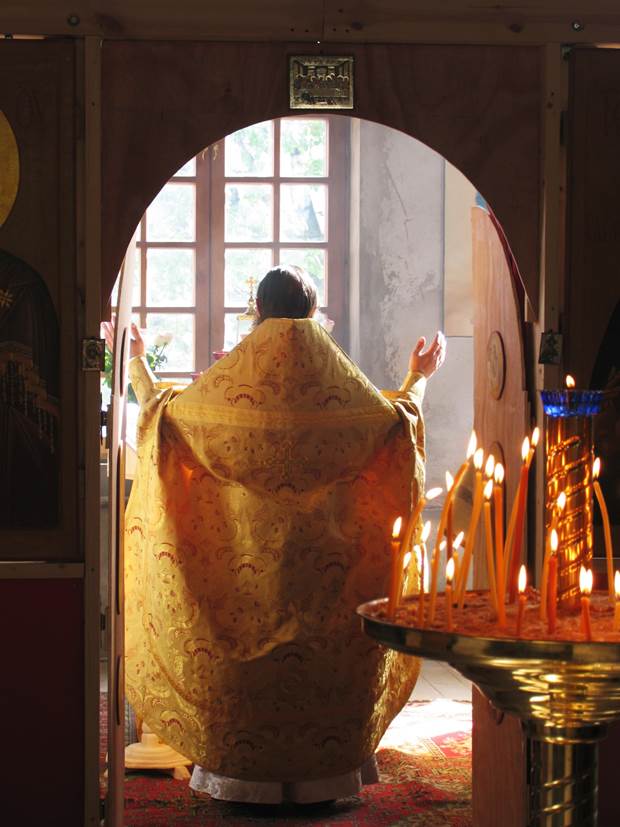 так и теперь
алтарь означает – Царство Небесное.
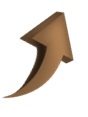 [Speaker Notes: http://www.svt-innokentiy.ru/images/mohsi10.JPG]
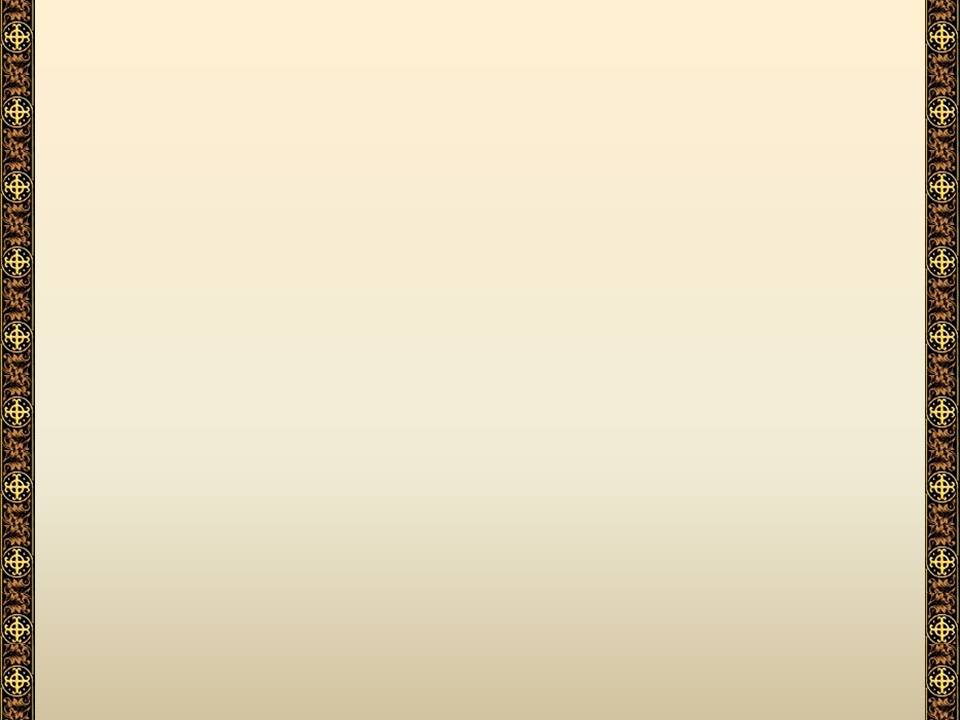 Первосвященник был прообразом Христа
Царство Небесное закрыто
Грехопадение
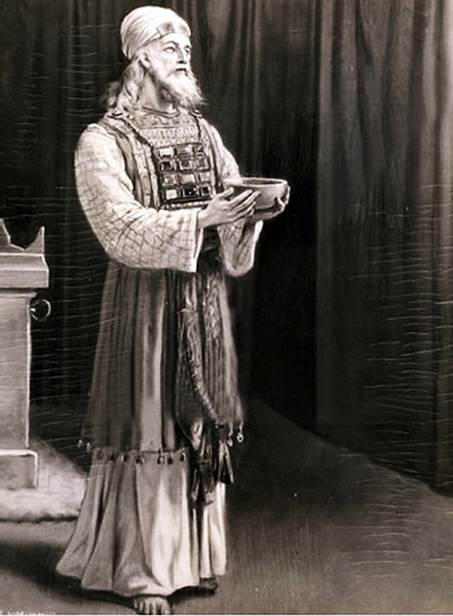 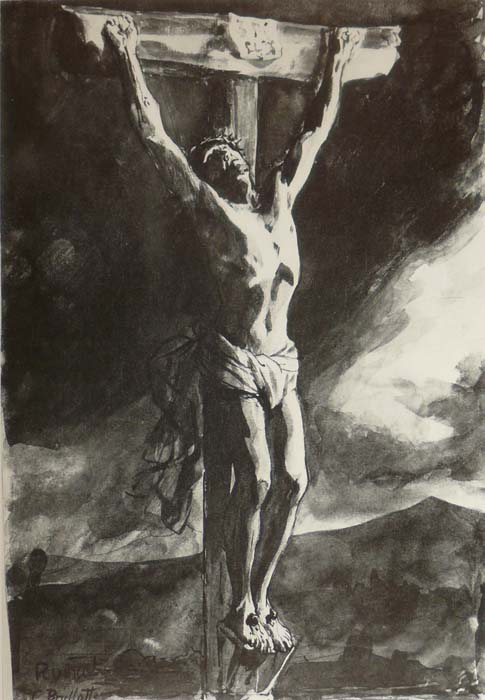 Кровь очистительной жертвы
В Ветхом Завете во Святое святых никто не мог входить. Только первосвященник мог входить, один раз в год, и то лишь с кровью очистительной жертвы. Ведь Царство Небесное после грехопадения, было закрыто для человека. Первосвященник же был прообразом Христа, и это действие его знаменовало людям, что придет время, когда Христос через пролитие Своей крови, страданиями на кресте, откроет Царство Небесное для всех.
Царство Небесное открыто
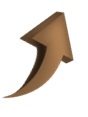 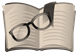 [Speaker Notes: Карл Брюллов. Распятие Иисуса Христа.]
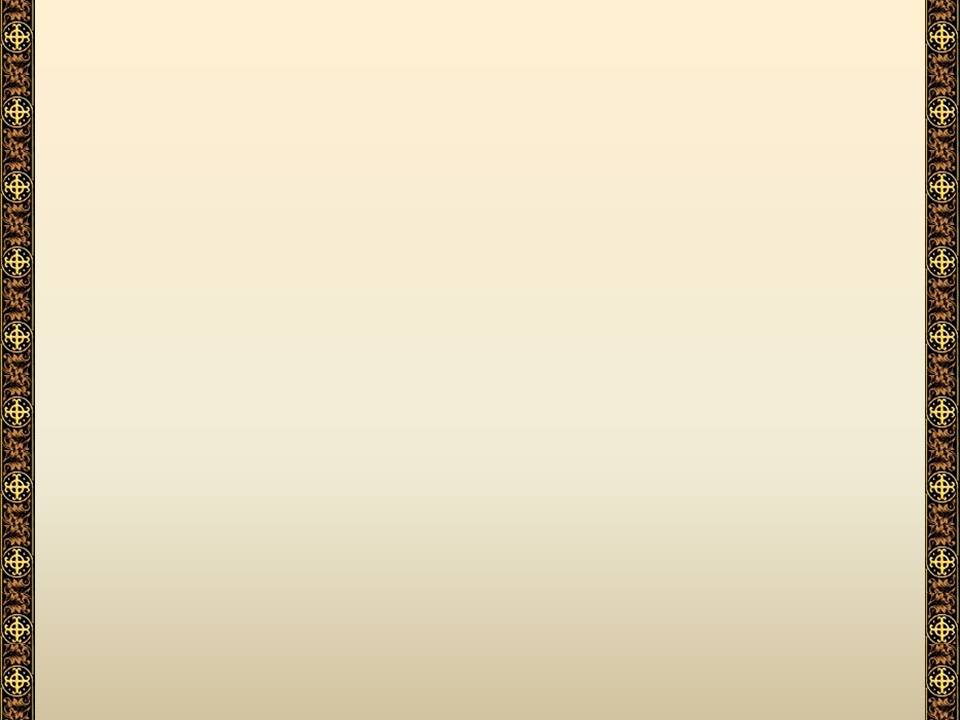 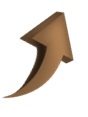 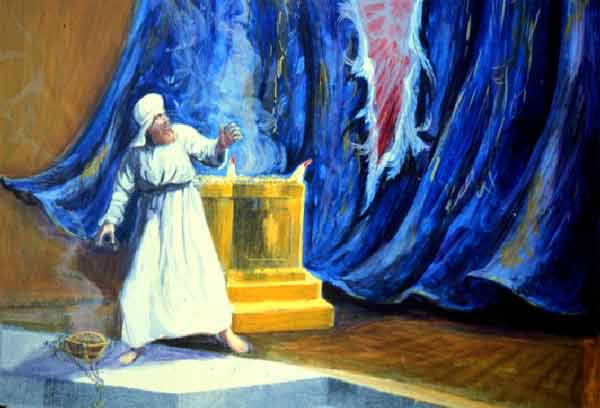 Вот, почему, когда Христос умер на кресте, завеса в храме, закрывавшая Святое святых, разорвалась надвое: с этого момента Христос открыл врата Царства Небесного для всех, кто с верою приходит к Нему.
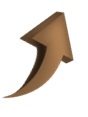 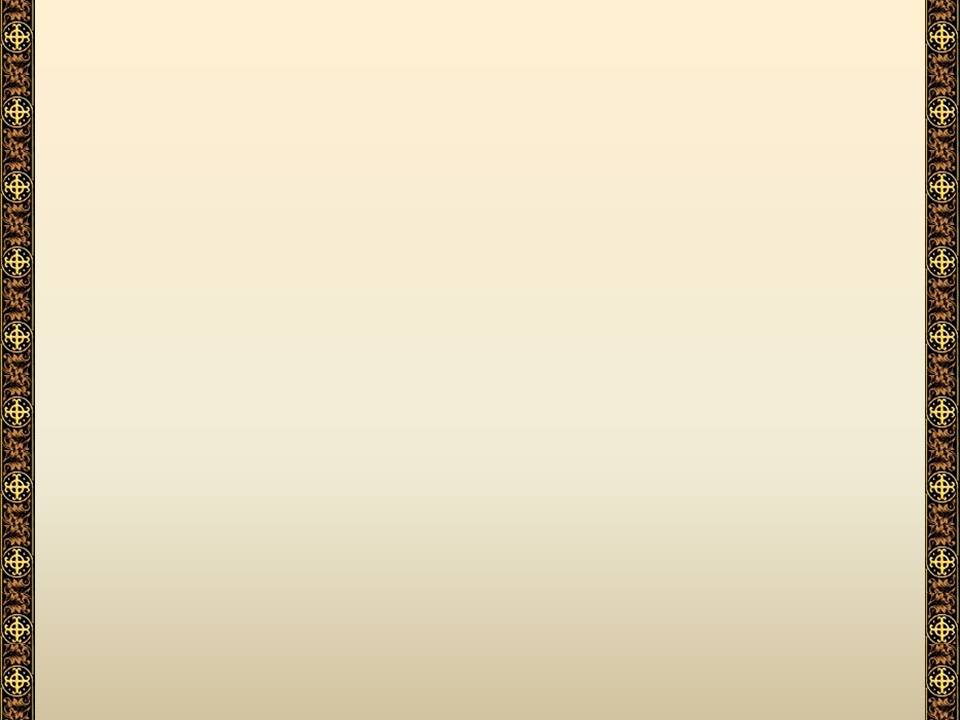 Святилище
средняя часть храма
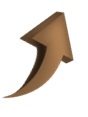 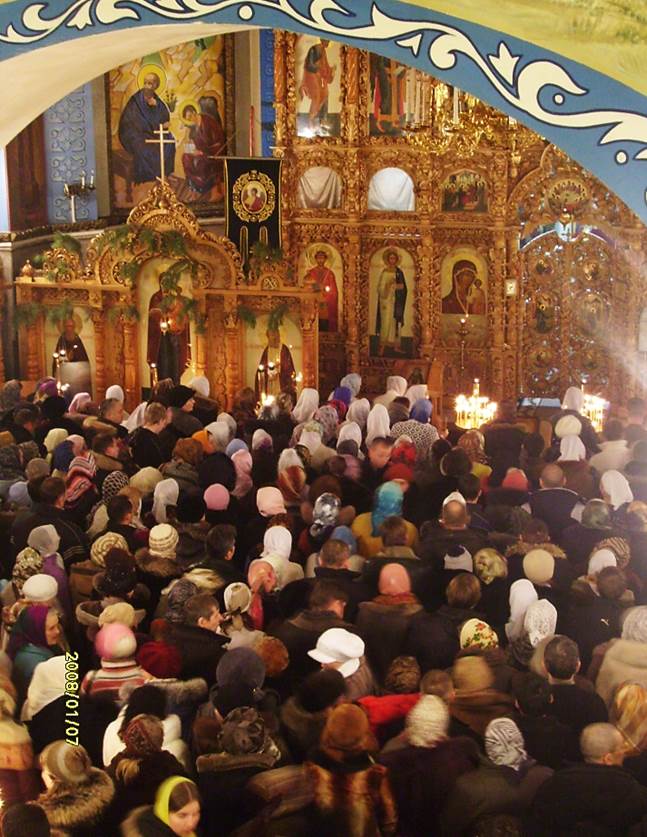 Только священники
Все верующие христиане
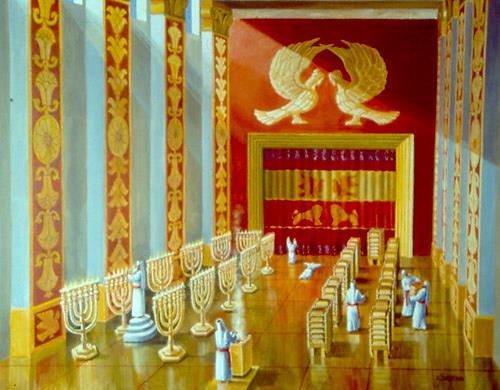 Святилищу соответствует, в нашем православном храме средняя часть храма. В Святилище ветхозаветного храма никто из народа не имел право входить, кроме священников. В нашем же храме стоят все верующие христиане, потому что теперь ни для кого не закрыто Царство Божие.
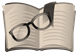 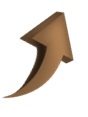 [Speaker Notes: Карл Брюллов. Распятие Иисуса Христа.]
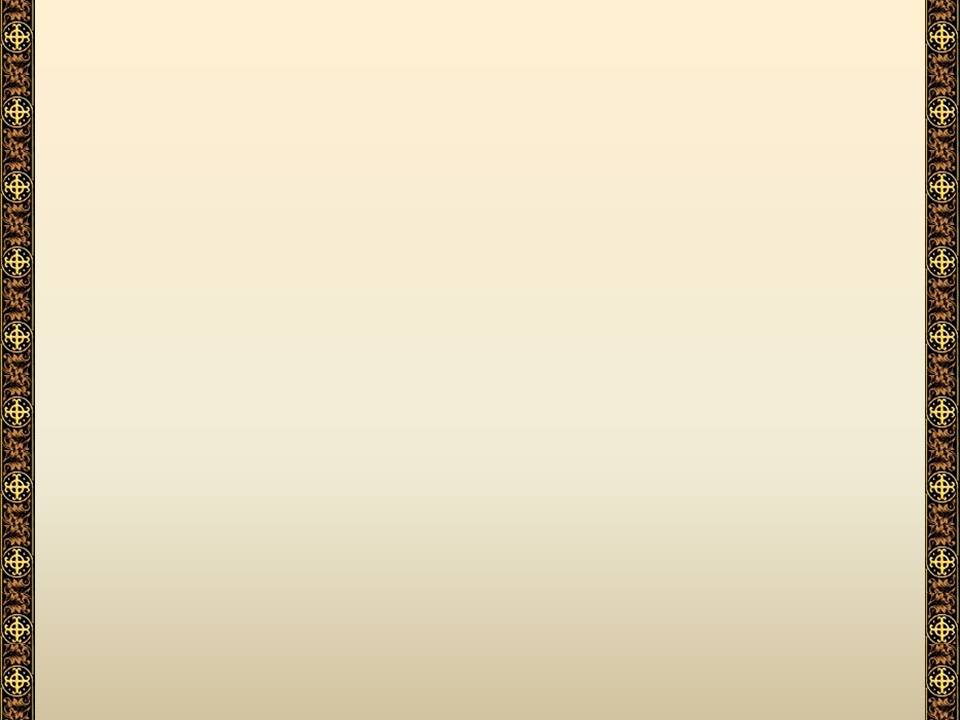 притвор
Двор
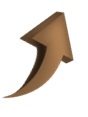 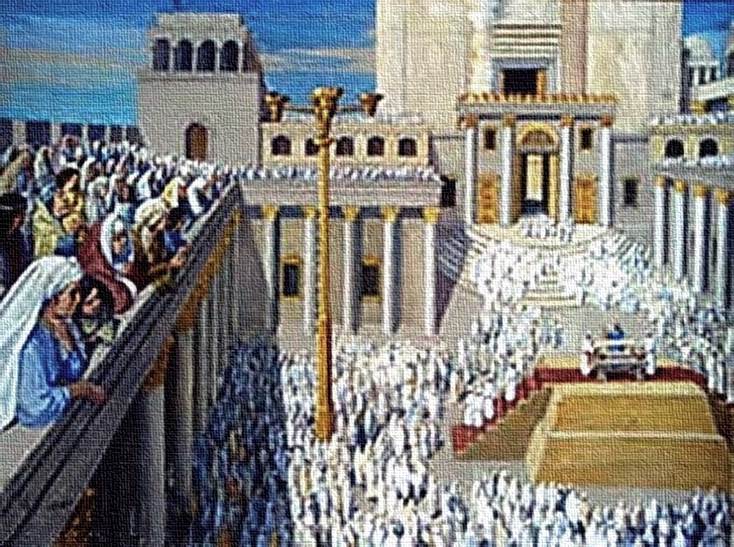 Двору ветхозаветного храма, где находился весь народ, соответствует в православном храме притвор, теперь существенного значения не имеющий. Раньше здесь стояли оглашенные, которые, готовясь стать христианами, еще не сподобились Таинства Крещения. Теперь же иногда тяжело согрешивших и отступивших от Церкви временно посылают стоять в притворе, для исправления.
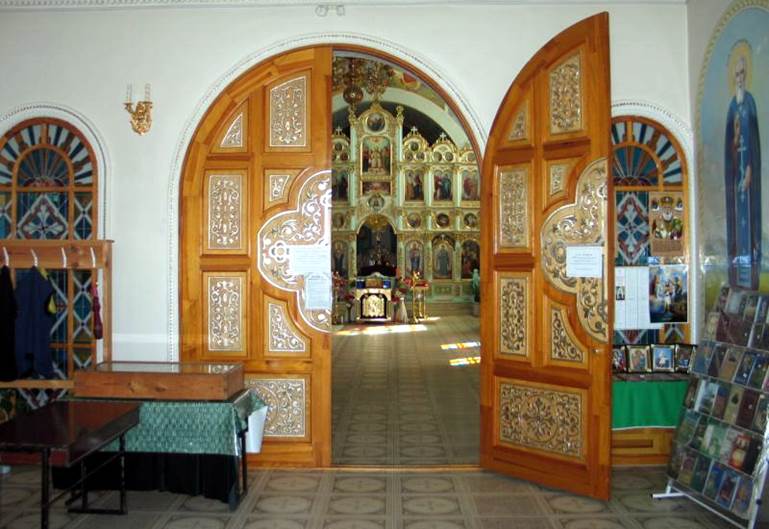 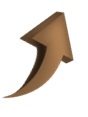 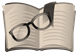 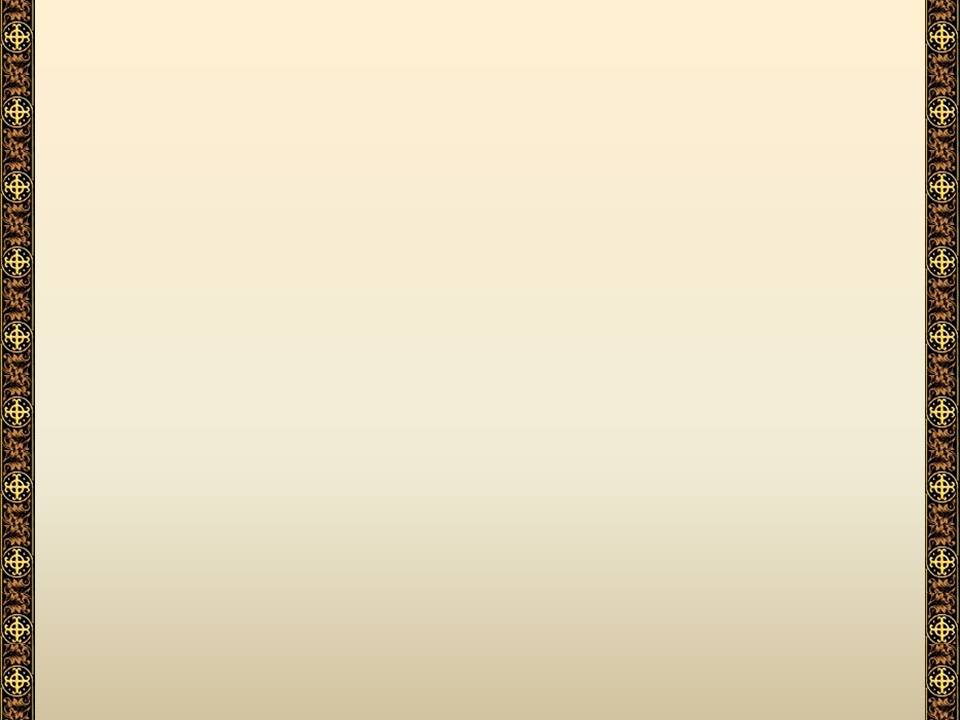 Православные храмы строятся алтарем на восток
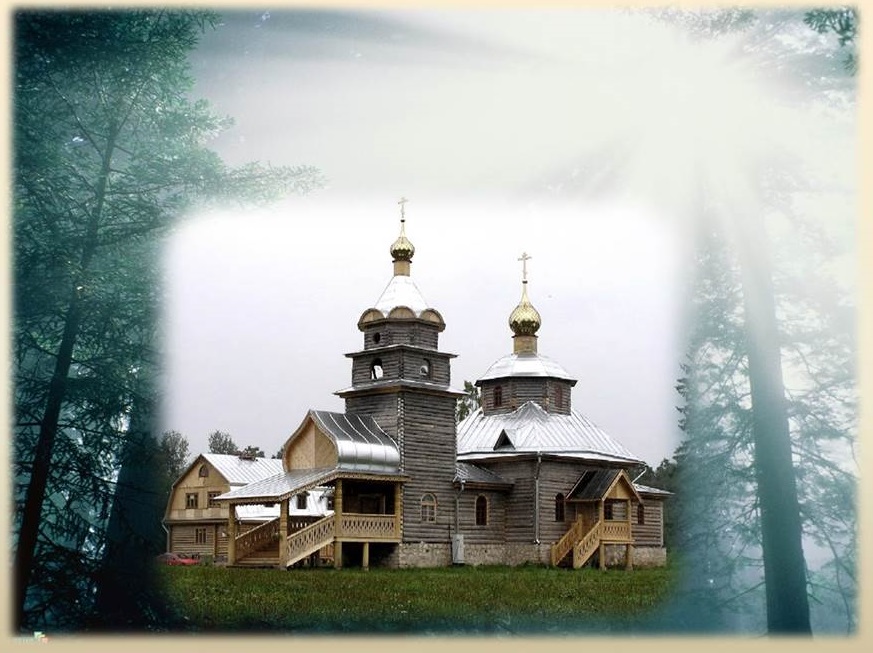 Православные храмы строятся алтарем на восток – в сторону света, где восходит солнце: Господь Иисус Христос есть для нас "восток", от Него воссиял нам вечный Божественный Свет. В церковных молитвах мы называем Иисуса Христа: "Солнце правды", "с высоты Востока", (т. е. "Восток свыше"); "Восток имя Ему".
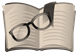 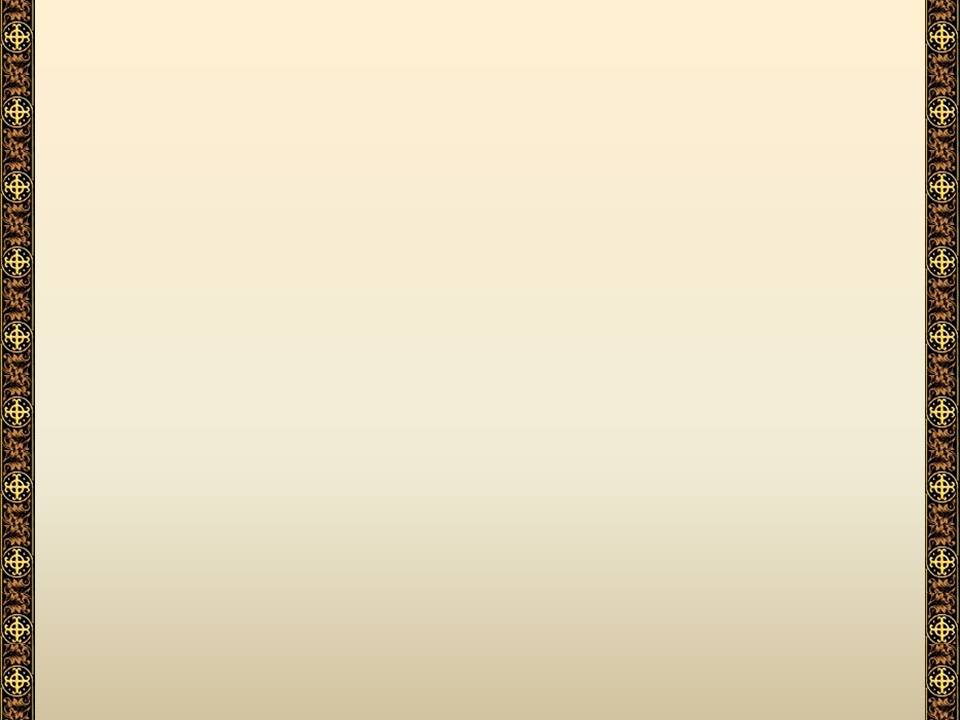 Каждый храм посвящается Богу
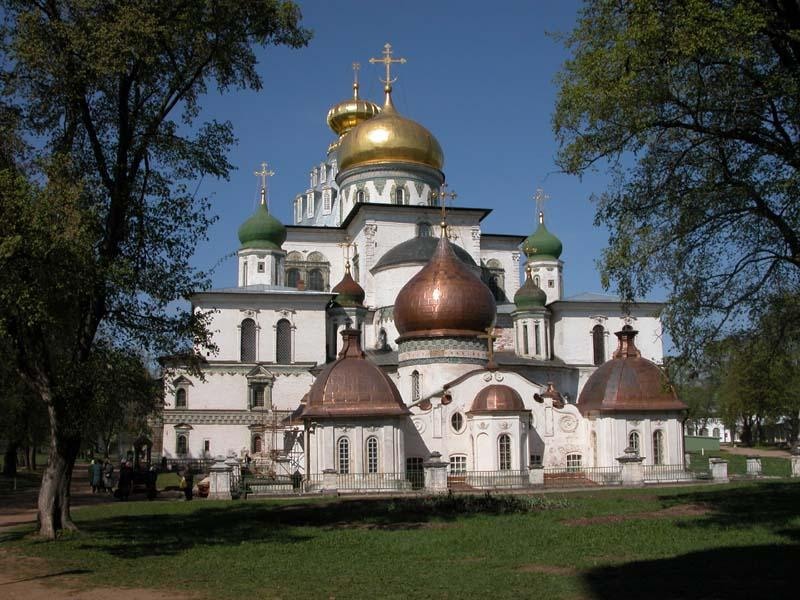 Каждый храм посвящается Богу, нося имя в память того или другого священного события или угодника Божия, например, Троицкий храм, Преображенский, Вознесенский, Благовещенский, Покровский, Михаило-Архангельский, Николаевский и т. д.
Воскресенский собор в Ново-Иерусалимском монастыре
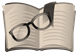 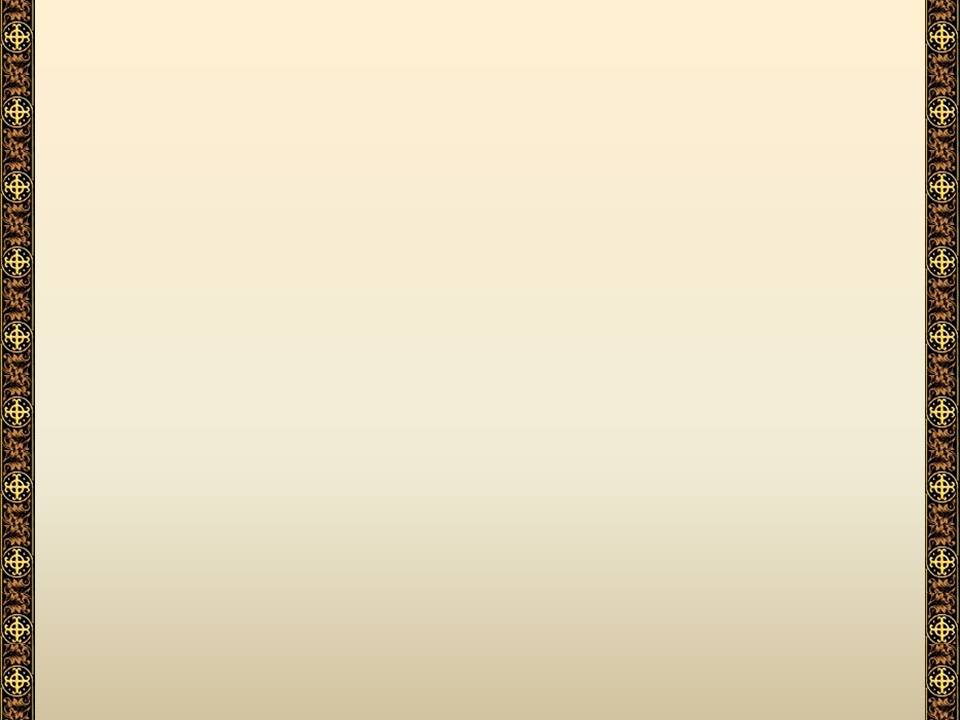 В храме может быть несколько алтарей
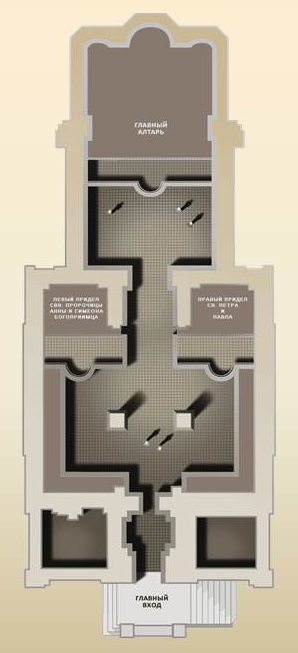 Главный алтарь
Главный алтарь
Придел
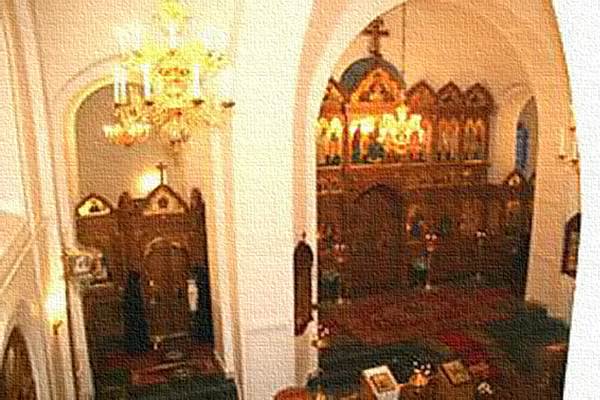 Придел
Придел
Левый придел в храме Московских святителей Нижегородского подворья
Если в храме устраиваются несколько алтарей, каждый из них освящается в память особого события или святого. Тогда все алтари, кроме главного, называются придельными или приделами.
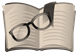 Главный вход
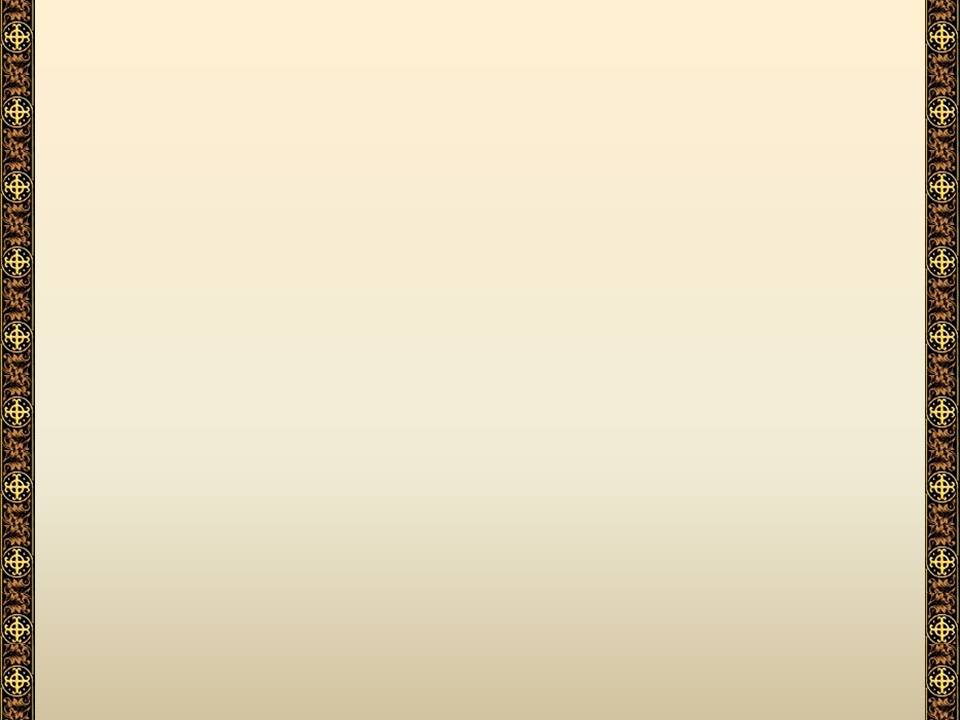 Форма основания храма различна
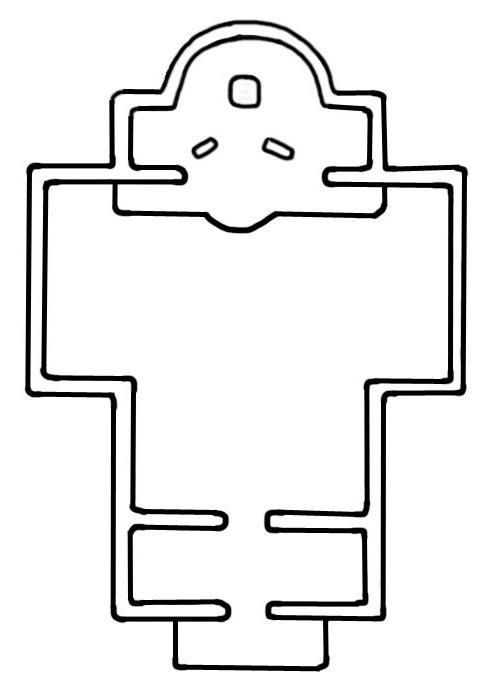 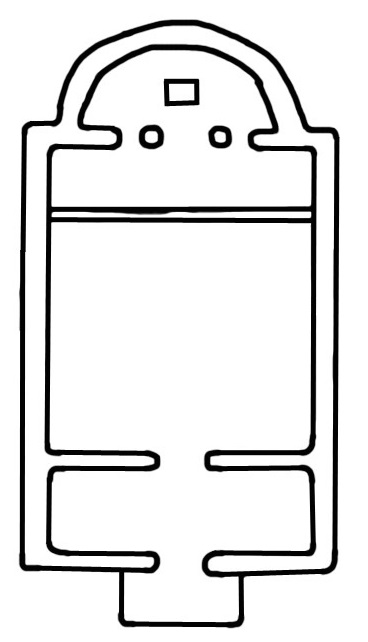 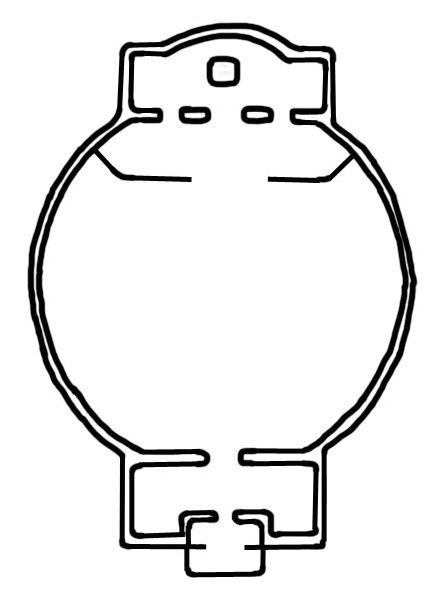 Крест
Корабль
Круг
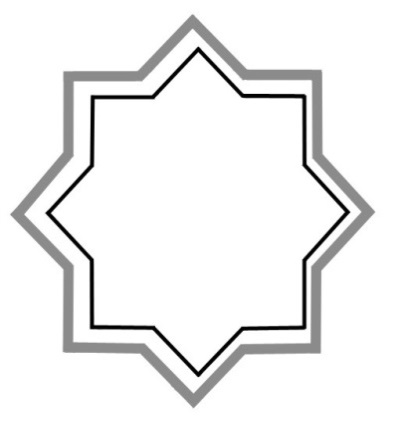 Звезда
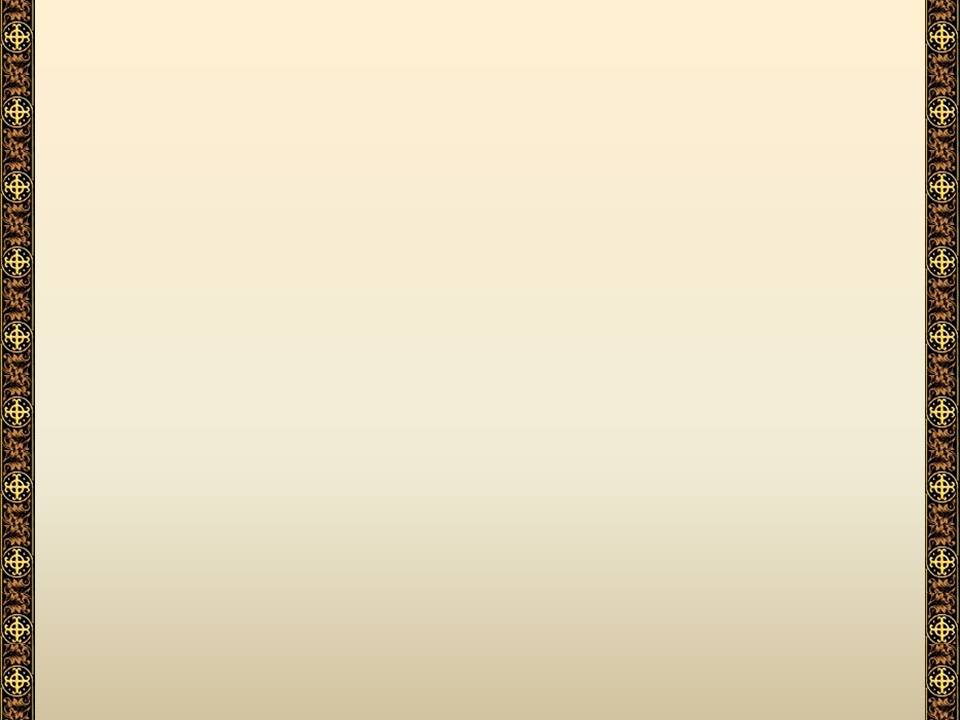 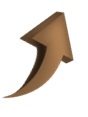 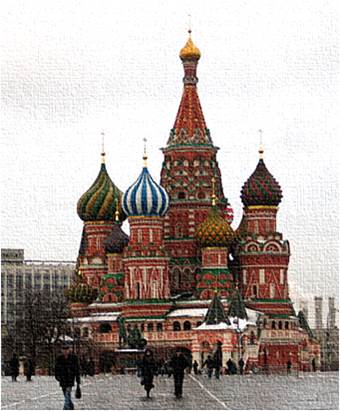 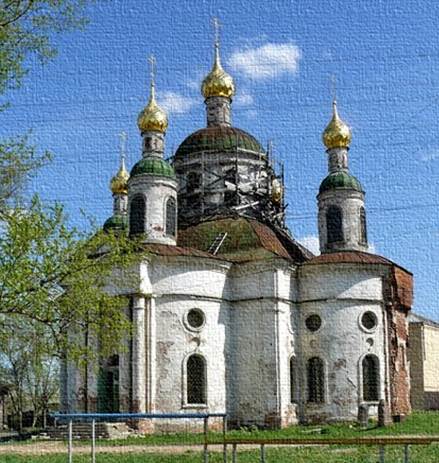 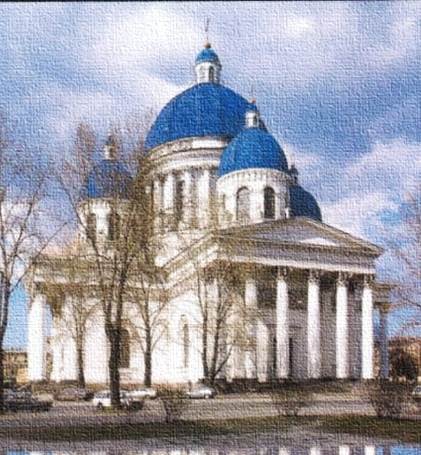 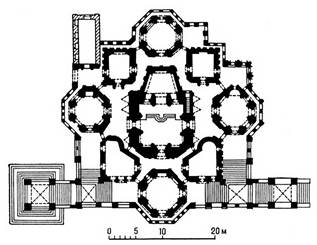 Большею частью, храм, в своем основании, устраивается в виде креста. Это означает, что храм посвящен распятому за нас на кресте Господу и что крестом Господь Иисус Христос избавил нас от власти диавола.
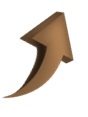 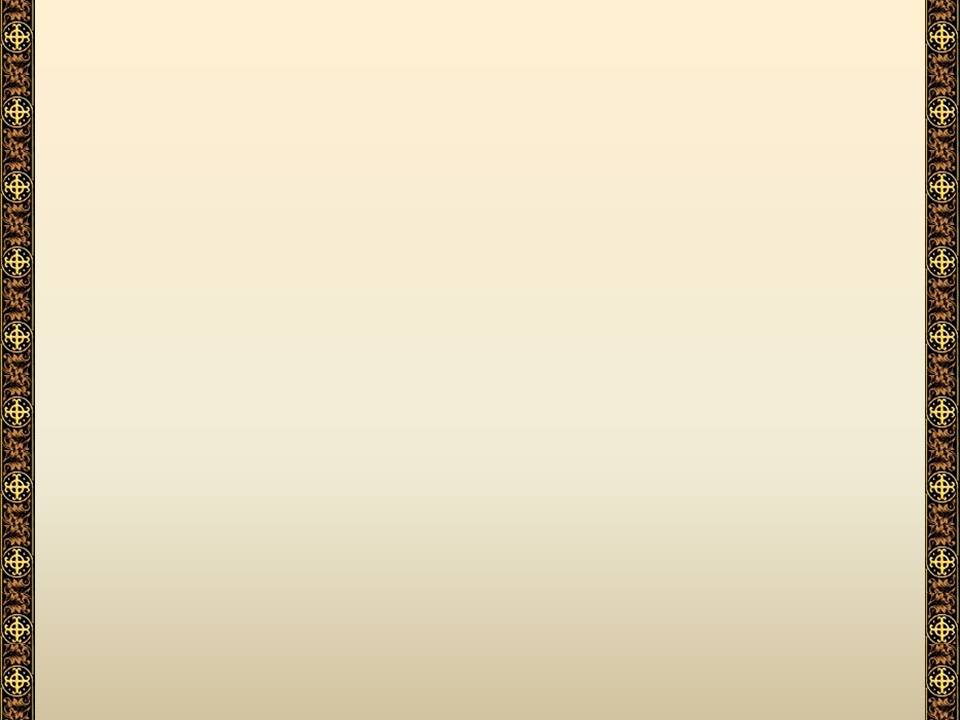 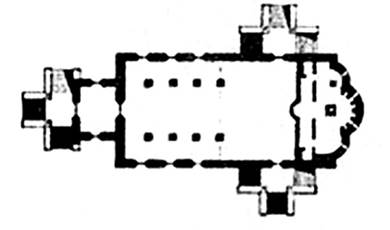 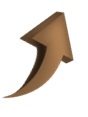 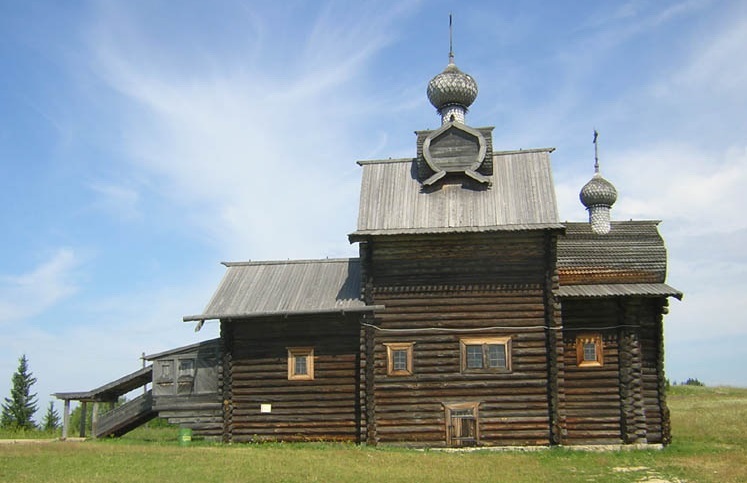 Часто храм устраивается в виде продолговатого корабля, это означает, что Церковь, подобно кораблю, по образу Ноевого ковчега, ведет нас по морю жизни к тихой пристани в Царстве Небесном.
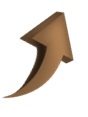 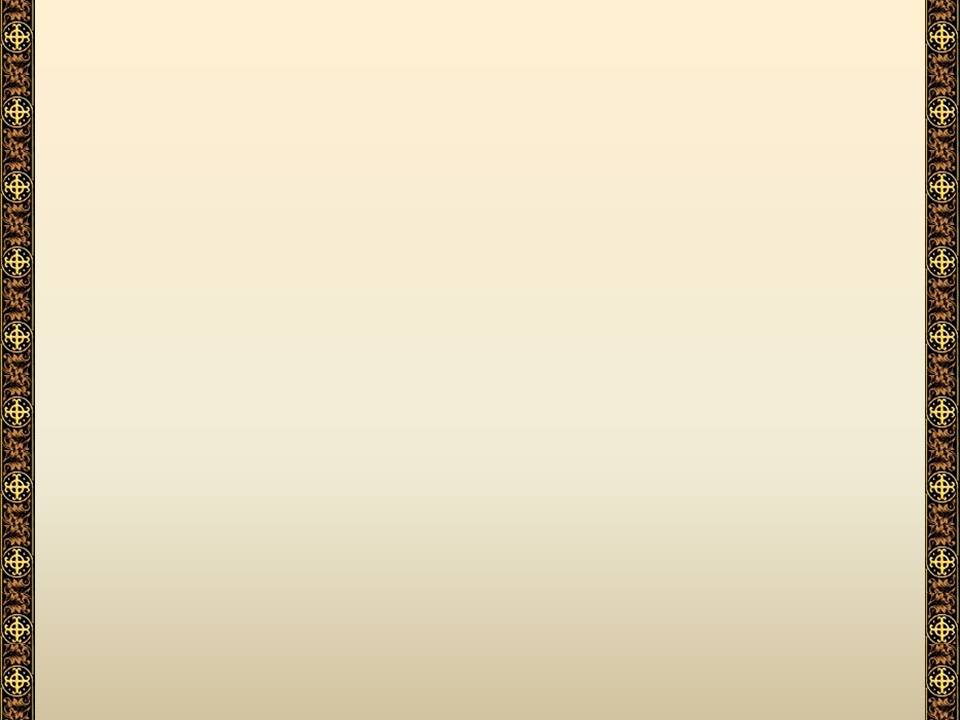 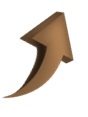 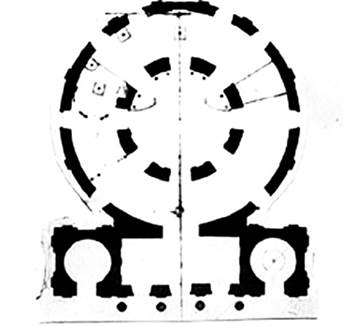 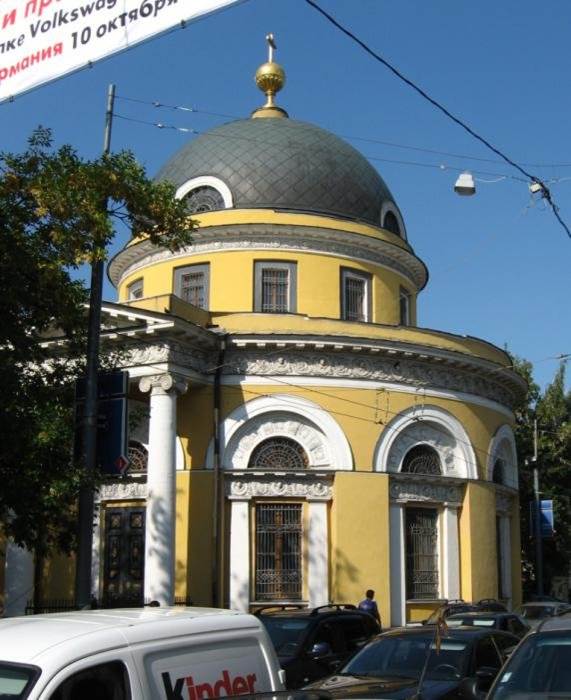 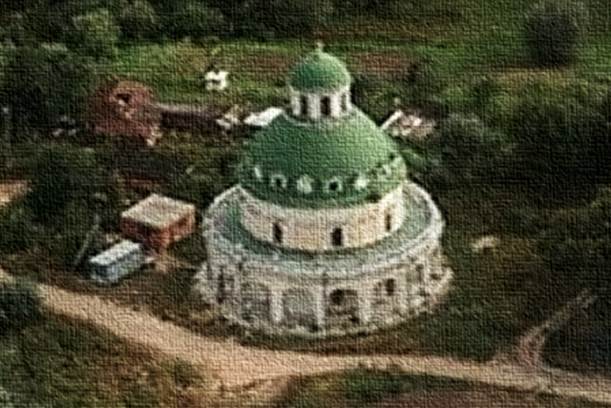 Иногда храм устраивается в виде круга, этим напоминается нам вечность Церкви Христовой.
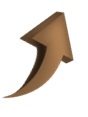 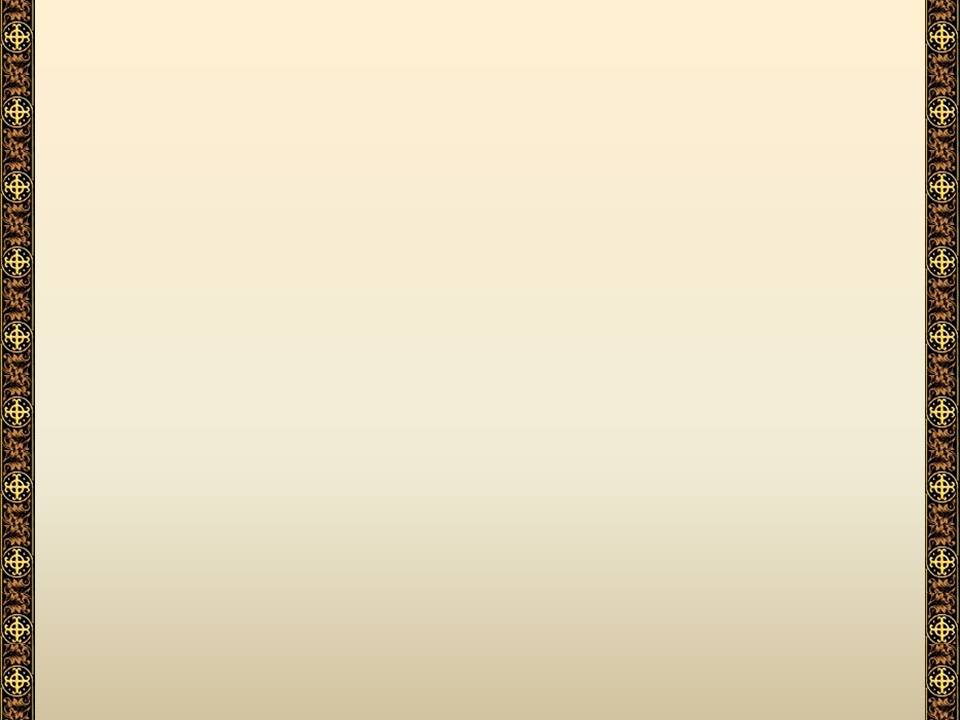 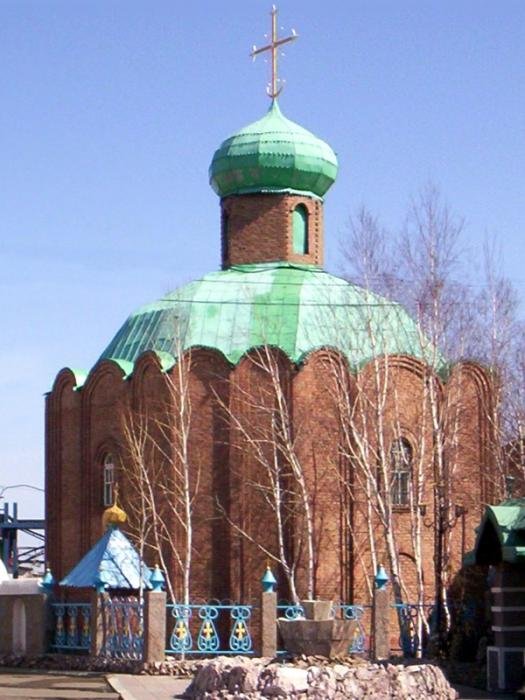 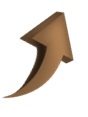 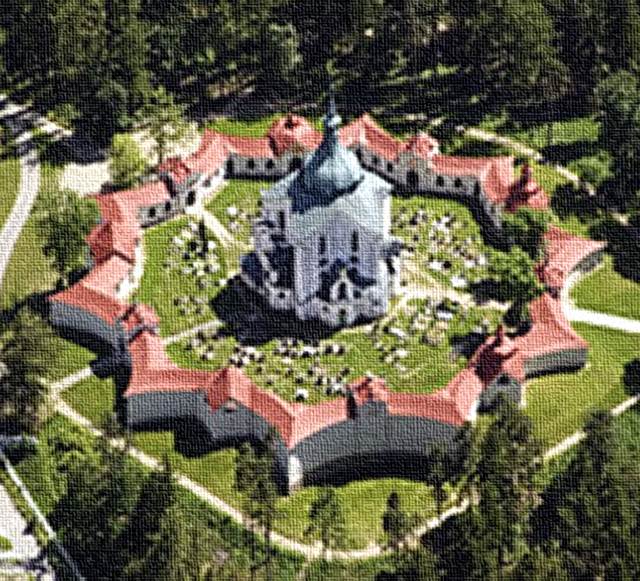 Может храм быть устроен и в виде восьмиугольника, как бы звезды, означающей, что Церковь, подобно путеводной звезде, сияет в этом мире.
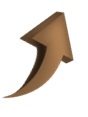 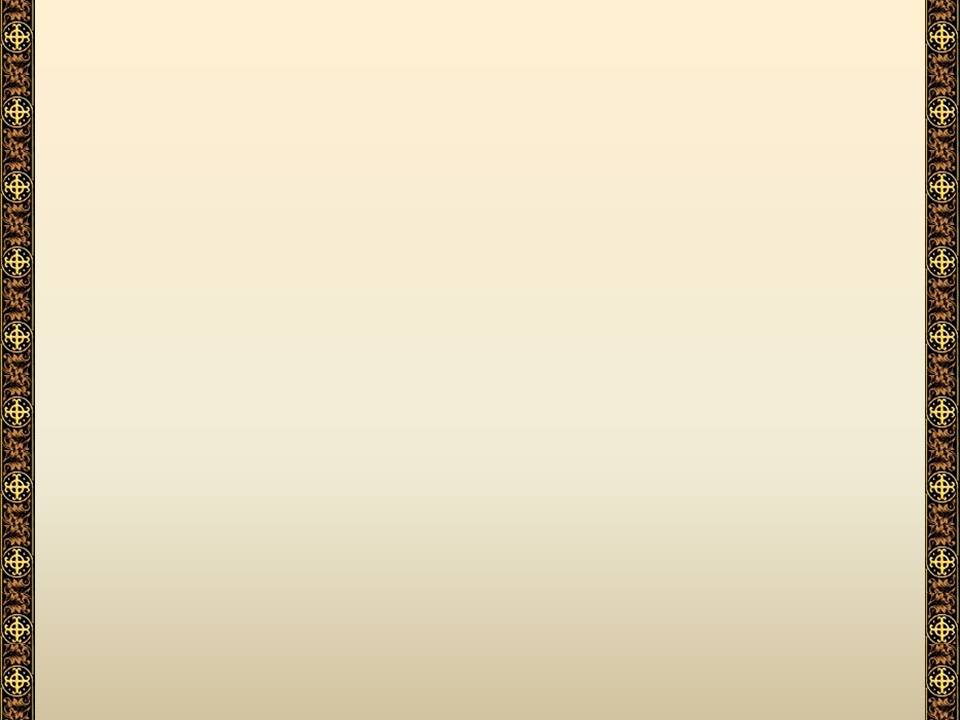 Храм венчается куполом
Глава
Крест
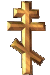 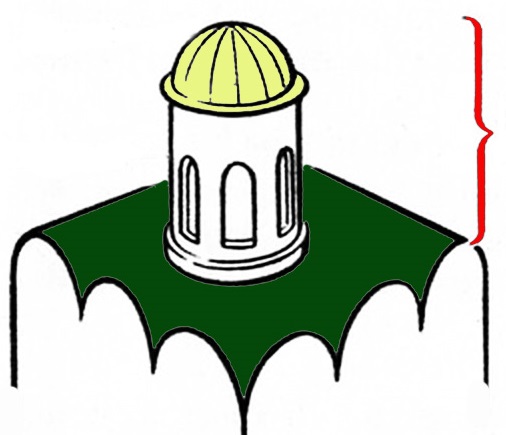 Барабан
Купол
Купольное покрытие
Здание храма обыкновенно завершается сверху куполом, изображающим собою небо. Купол же заканчивается вверху главою, на которой ставится крест, во славу главы Церкви – Иисуса Христа.
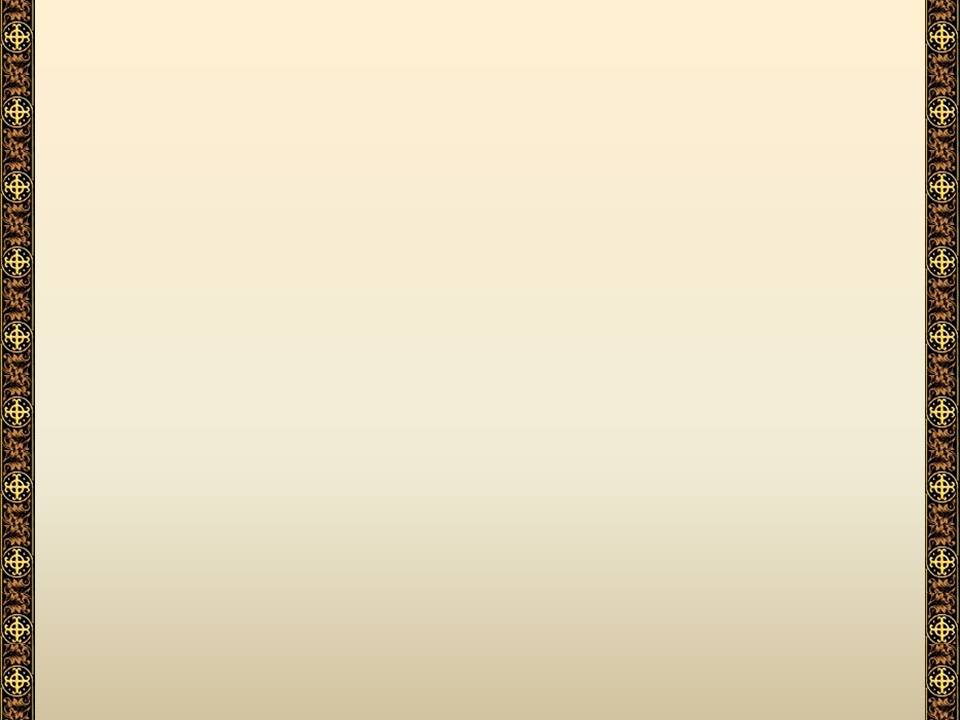 Храм может иметь несколько глав
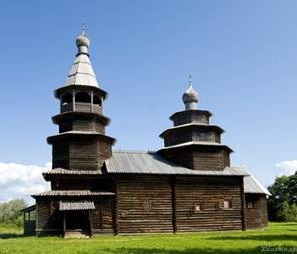 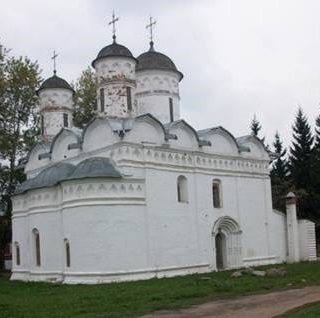 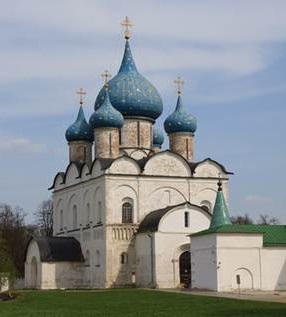 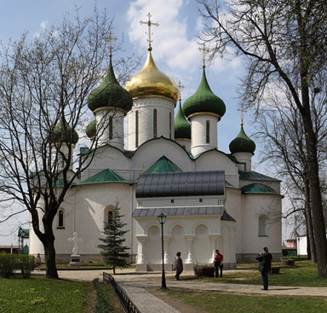 Две
Пять
Три
Семь
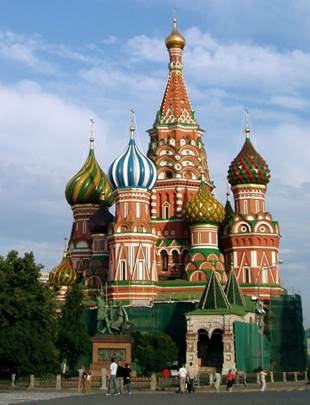 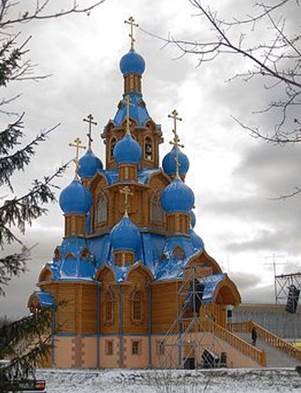 а иногда строят и большее количество глав.
Девять
Тринадцать
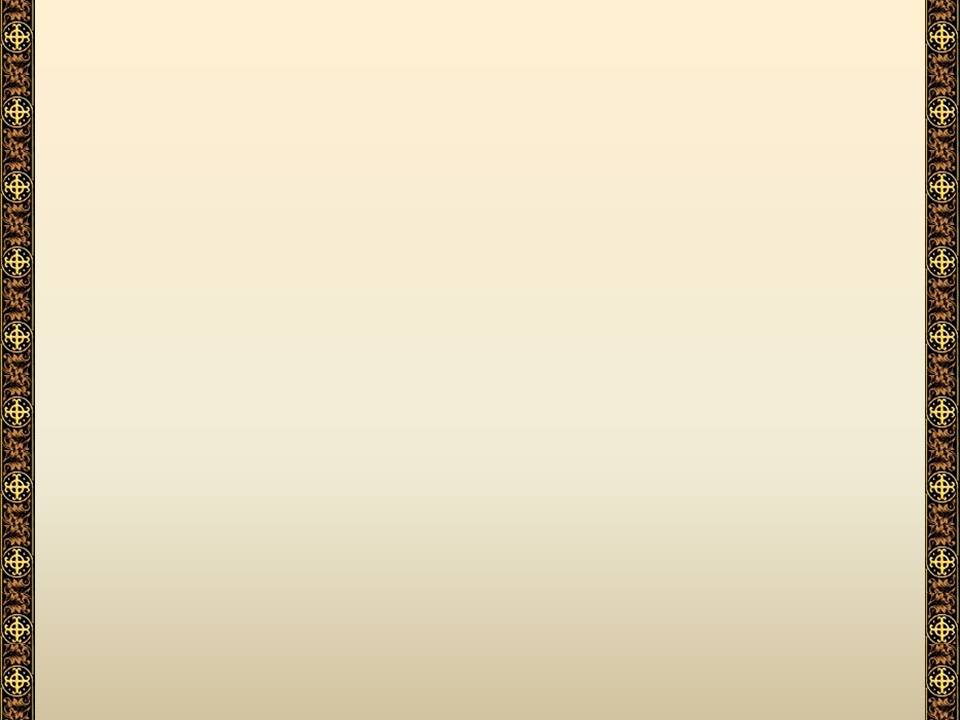 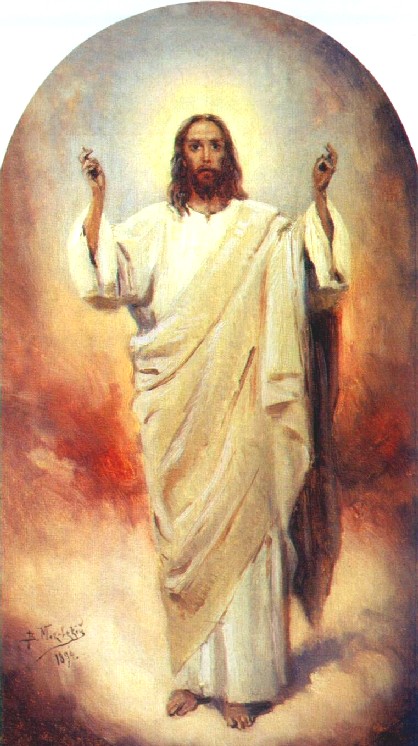 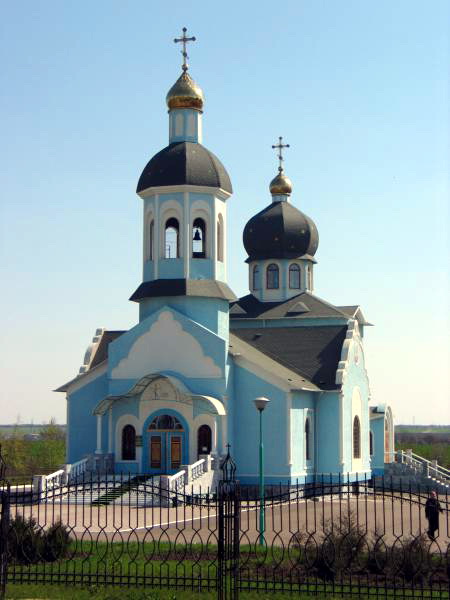 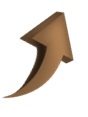 Две главы означают два естества (Божеское и человеческое) в Иисусе Христе.
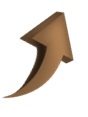 [Speaker Notes: Маковский К.Е. Иисус Христос.]
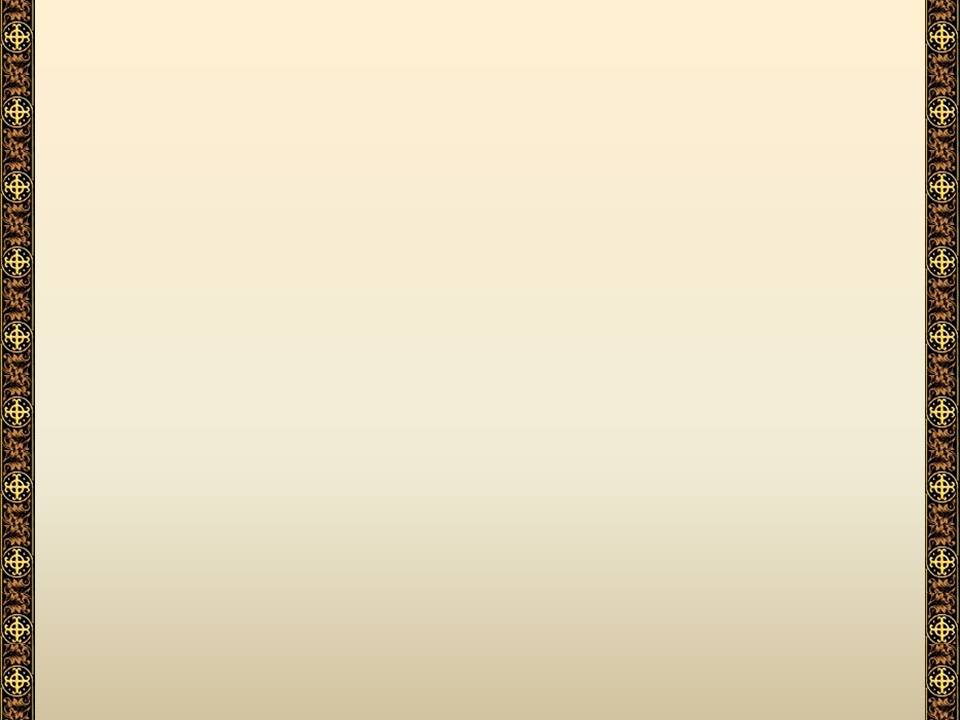 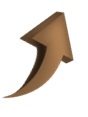 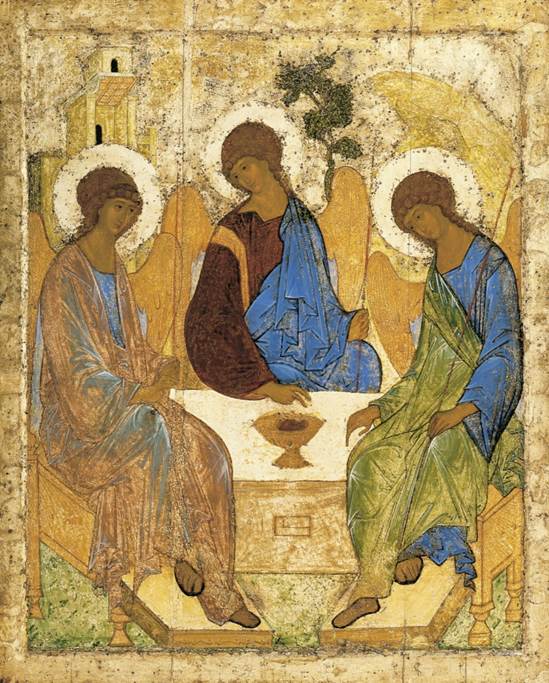 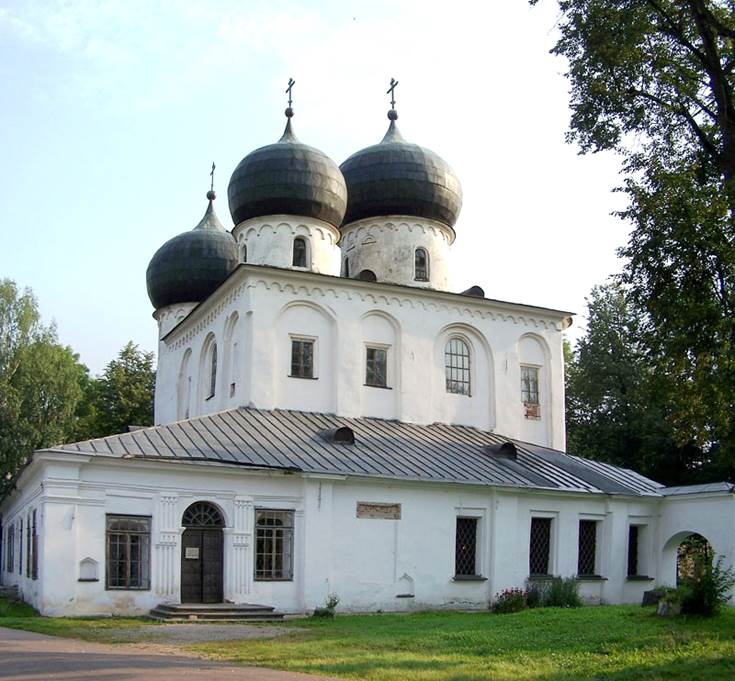 Три главы символизируют три Лица Святой Троицы.
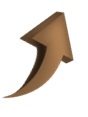 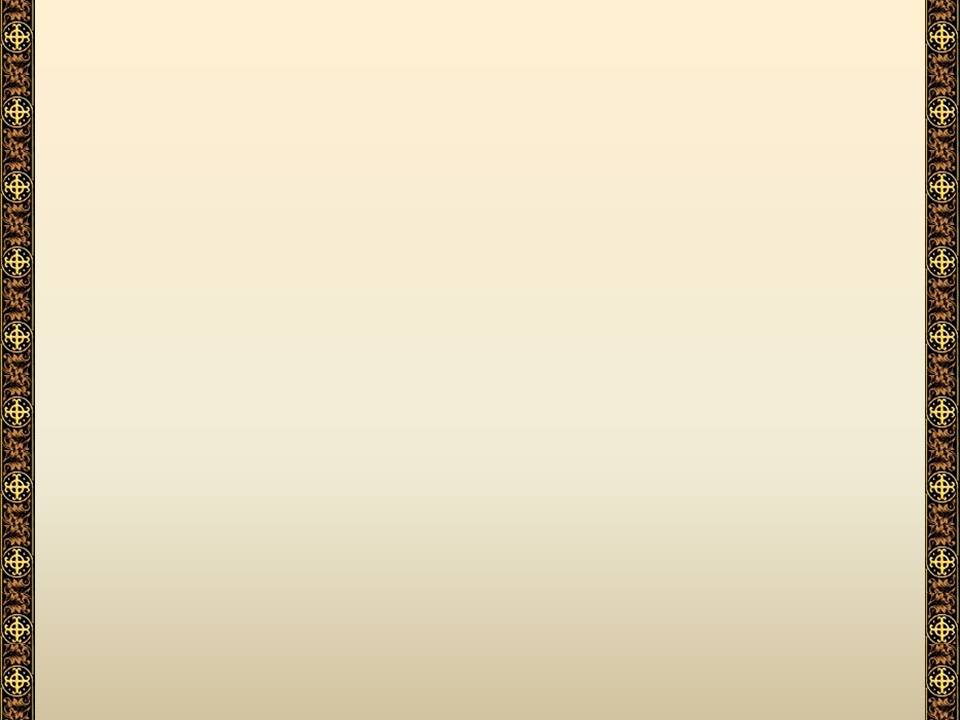 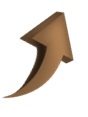 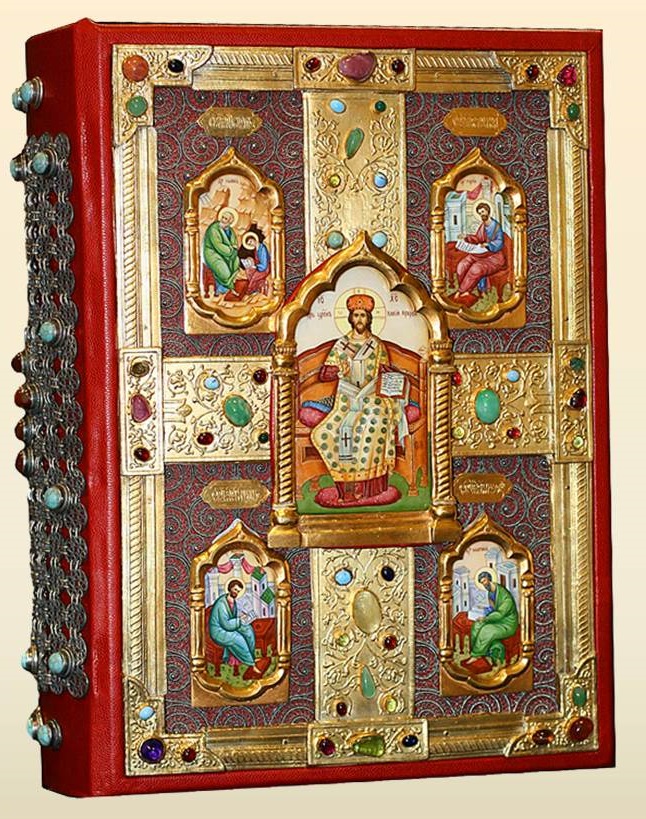 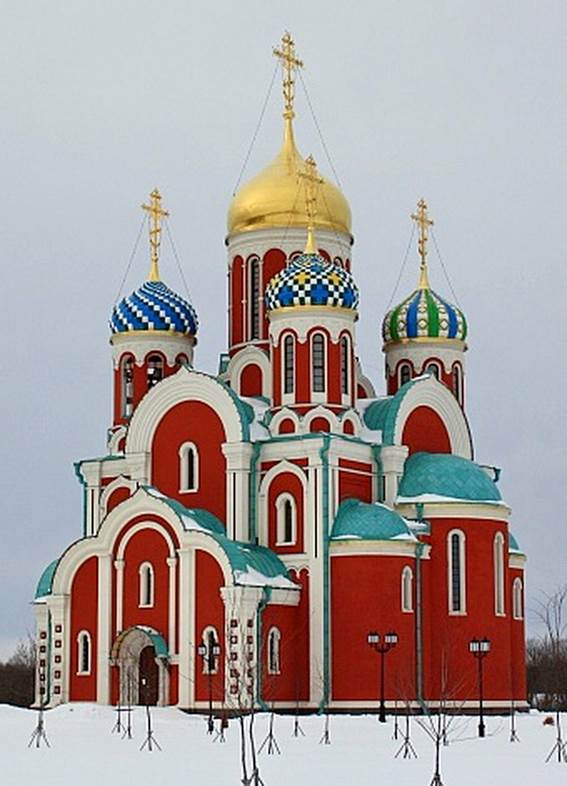 Пять глав символизируют Иисуса Христа и четырех евангелистов.
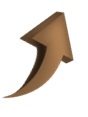 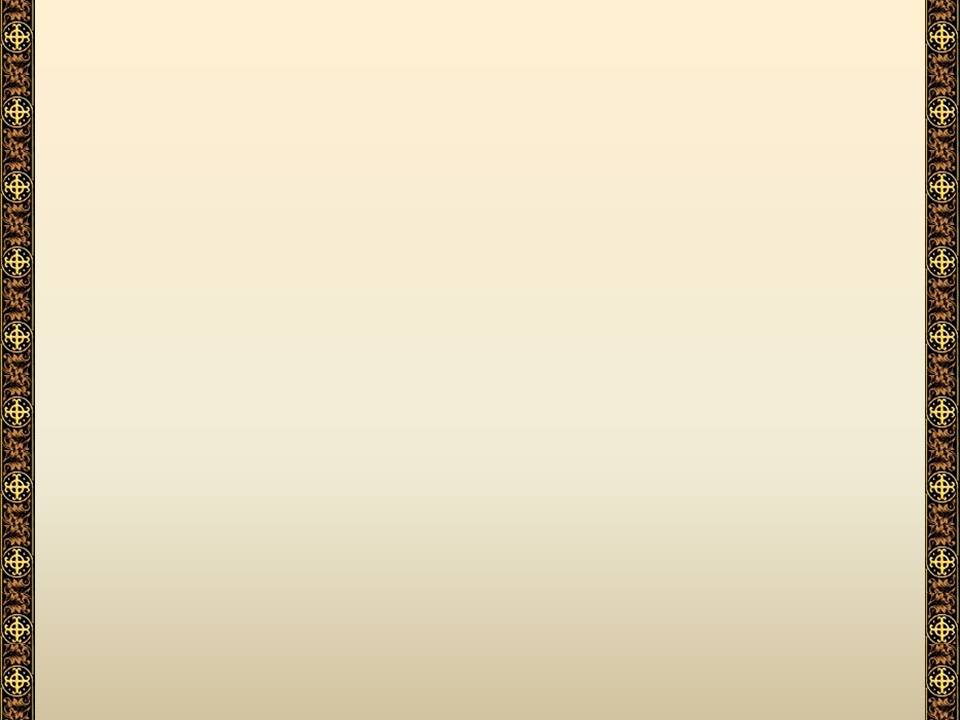 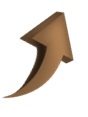 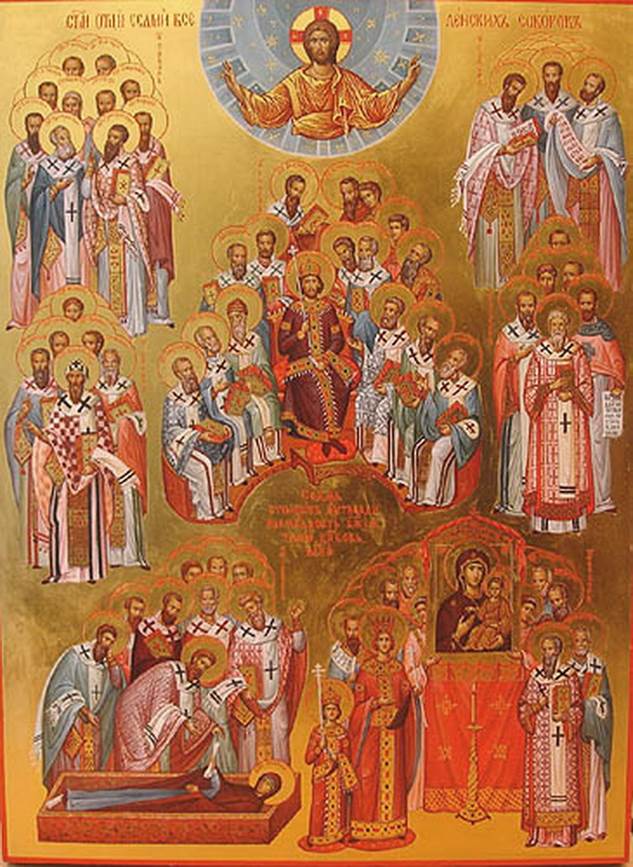 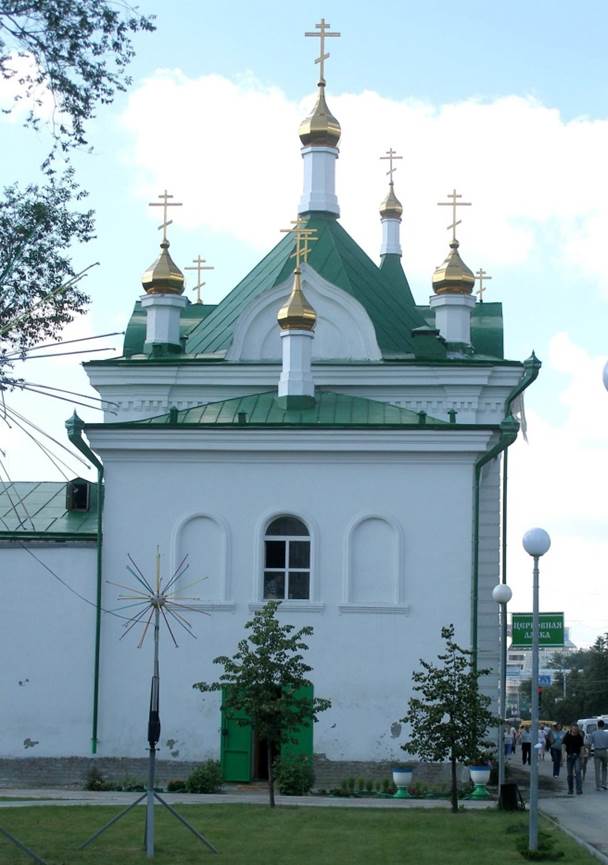 Семь глав – семь Таинств и семь Вселенских Соборов.
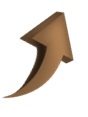 [Speaker Notes: Икона семи Вселенских Соборов]
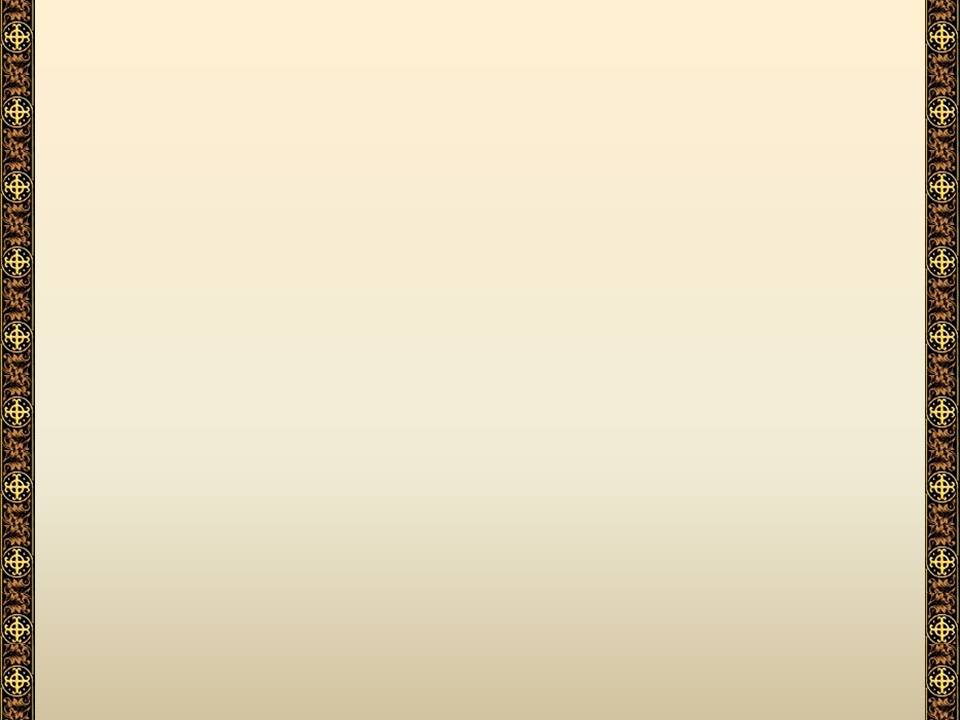 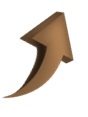 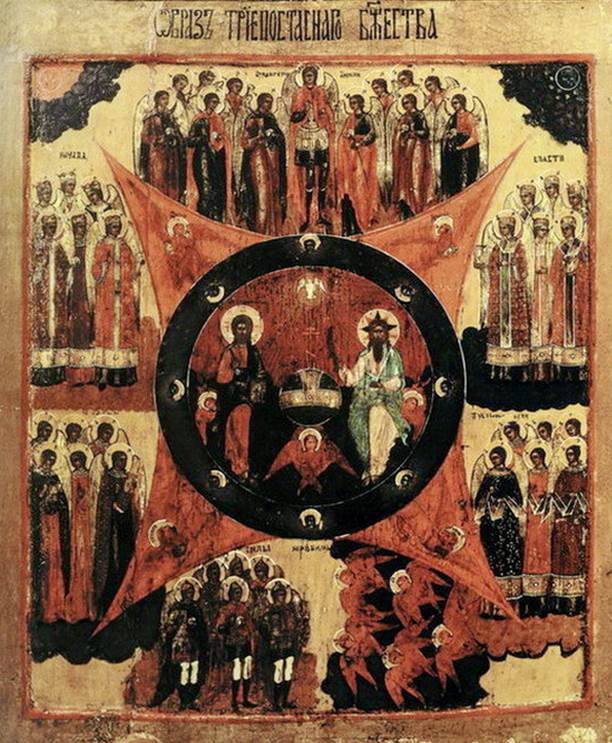 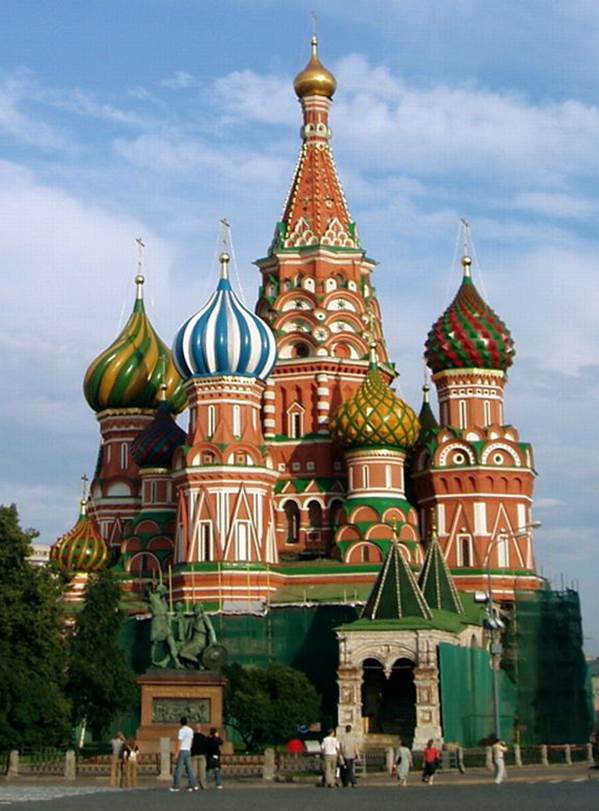 Девять глав – девять чинов ангельских.
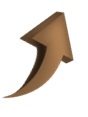 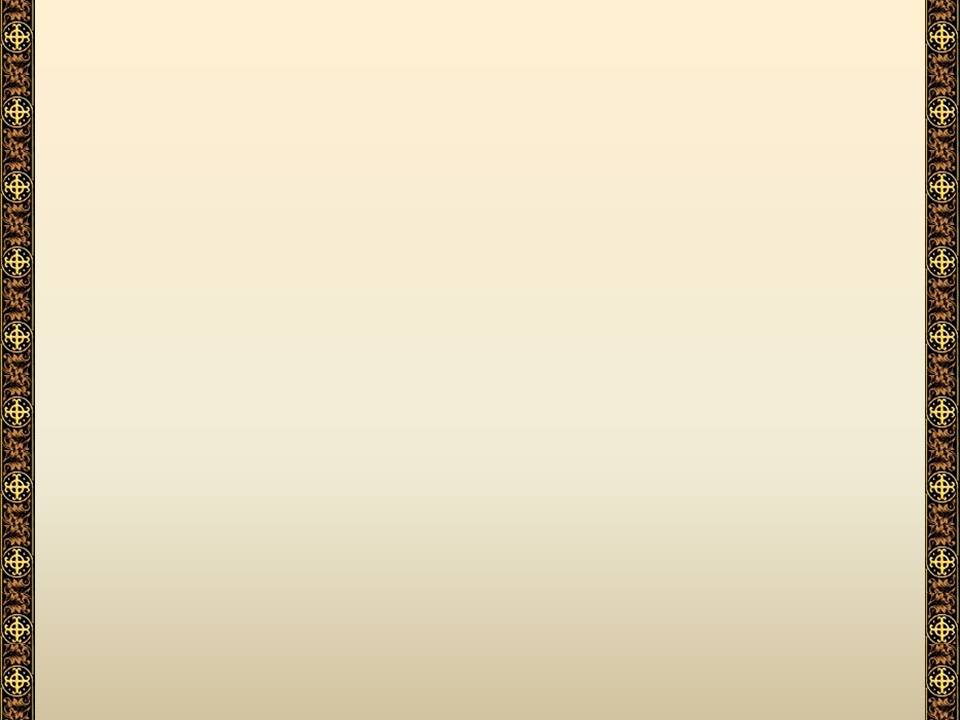 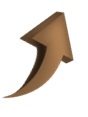 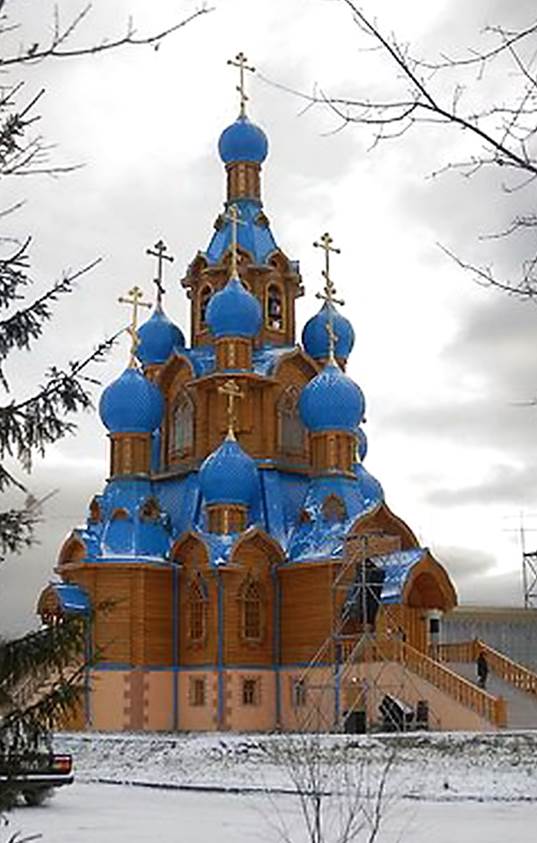 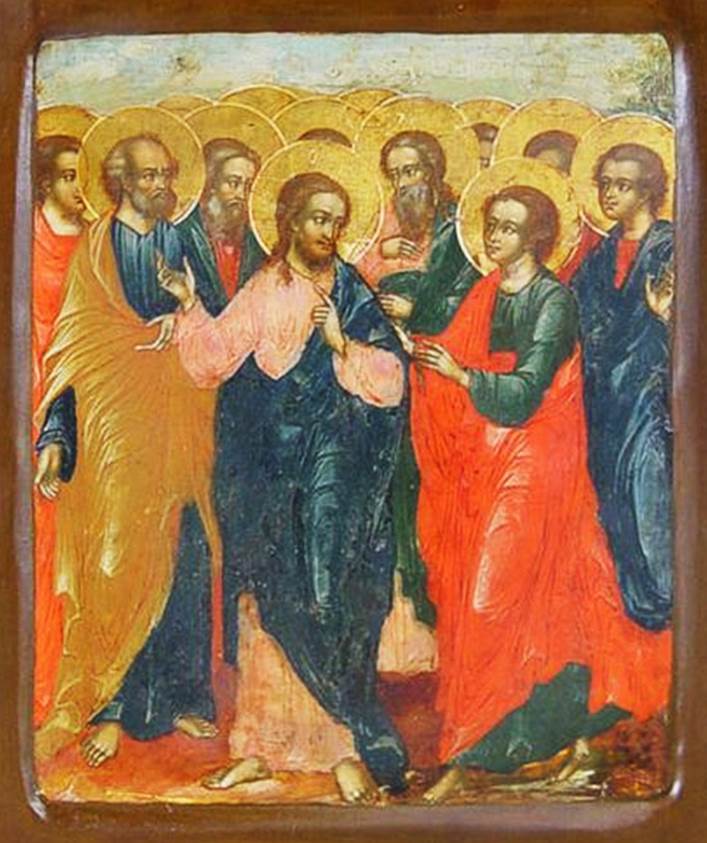 Тринадцать глав символизируют Иисуса Христа и двенадцать апостолов.
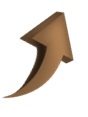 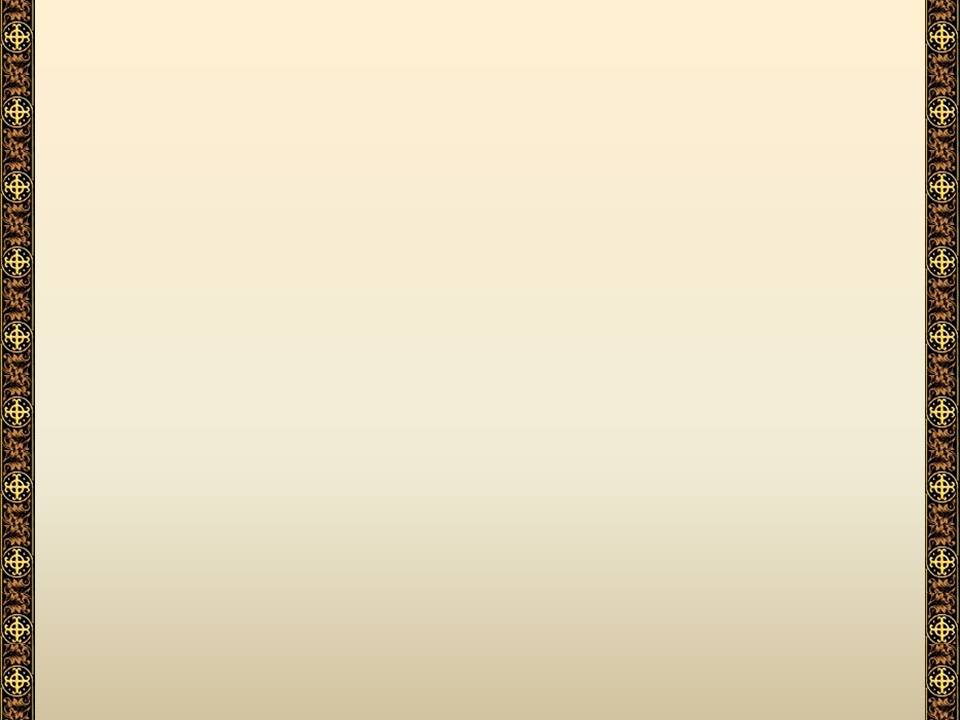 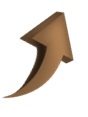 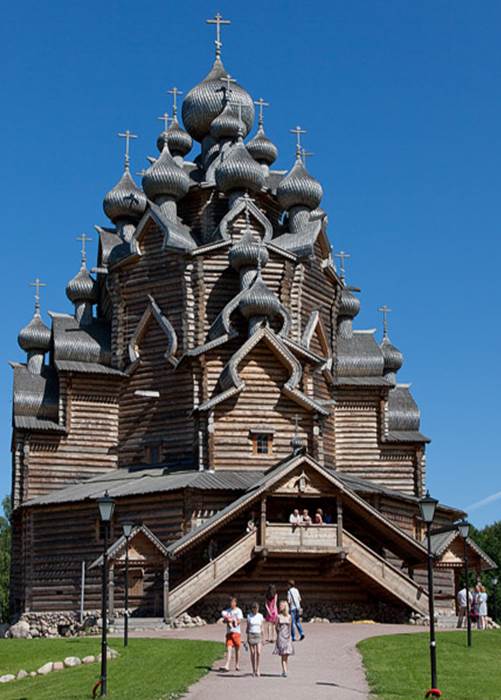 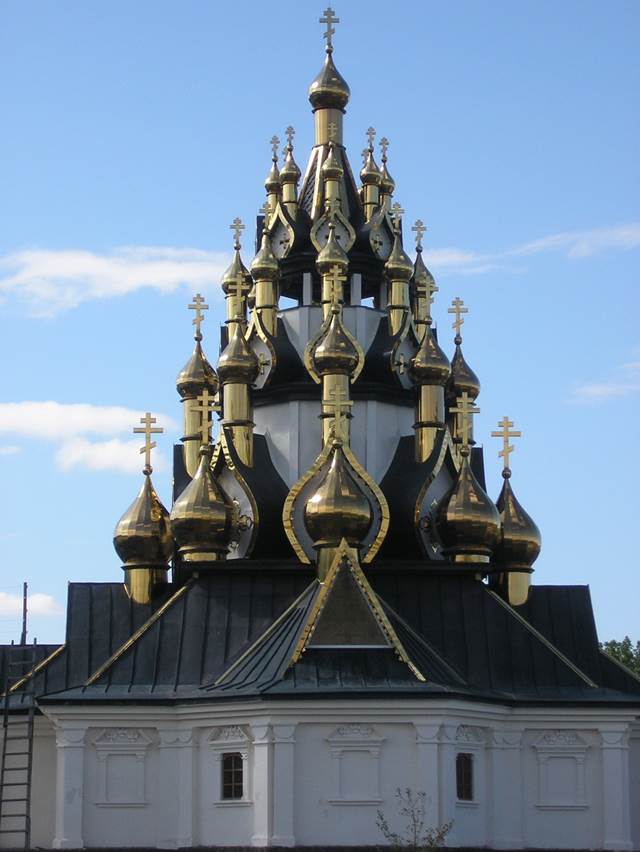 33 главы
25 глав
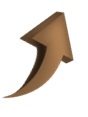 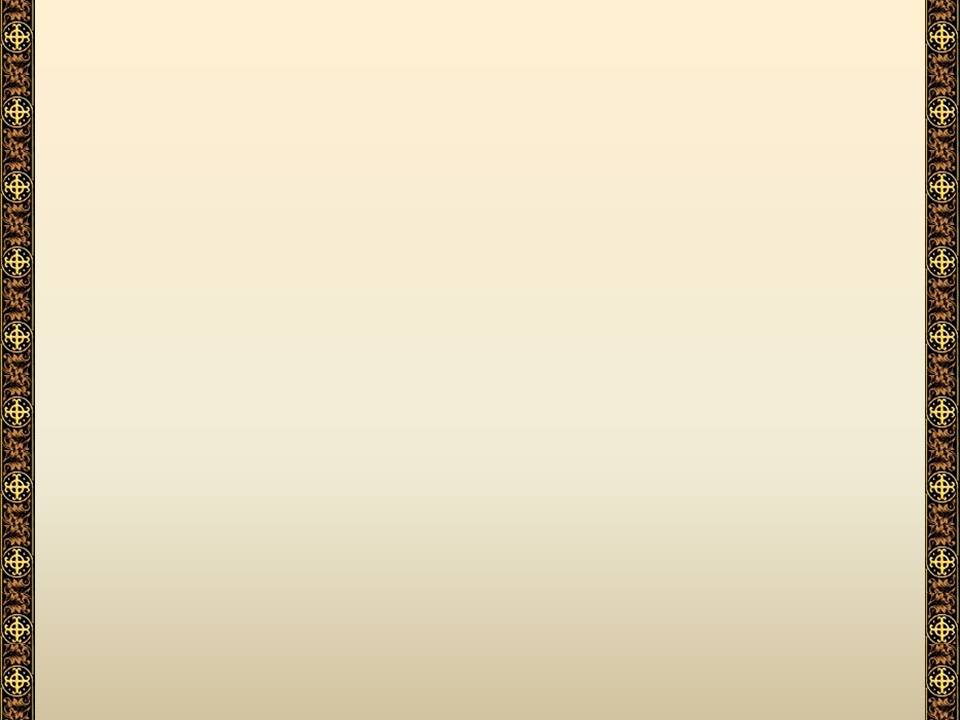 Колокольный звон напоминает нам о вышнем, небесном мире
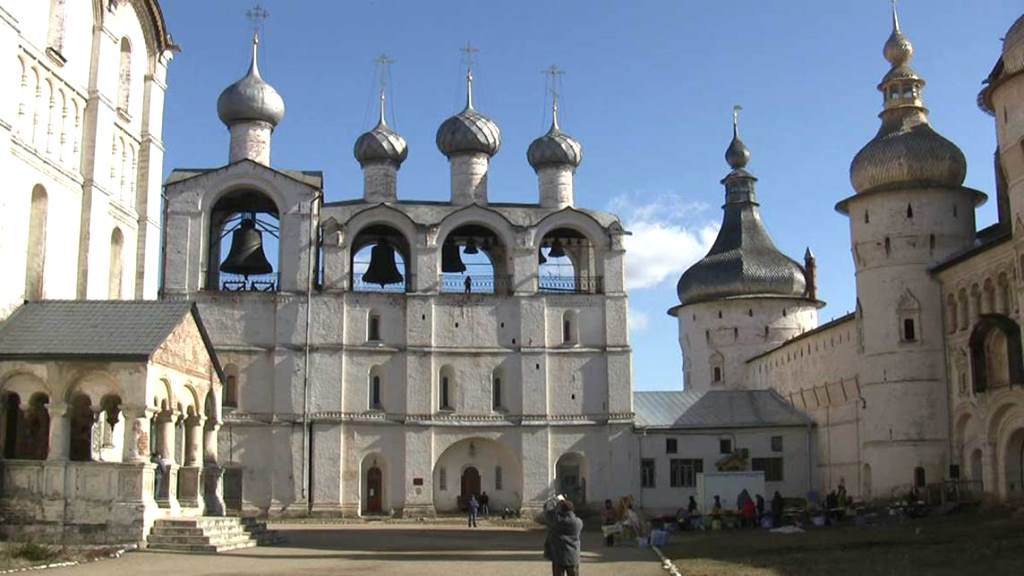 Над входом в храм, а иногда рядом с храмом, строится колокольня или звонница, то есть башня, на которой висят колокола.
Колокольный звон употребляется для того, чтобы созывать верующих на молитву, к Богослужению, равно и для того, чтобы возвещать о важнейших частях совершаемой в храме службы.
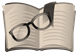 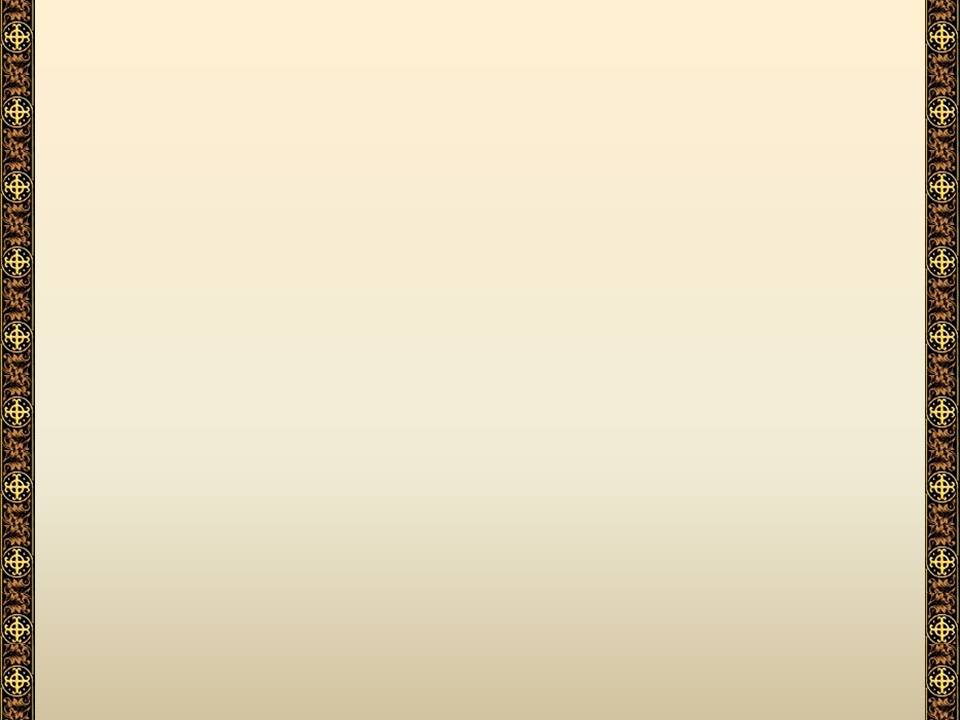 Звон в один колокол называется "благовест" (благостная, радостная весть о Богослужении).
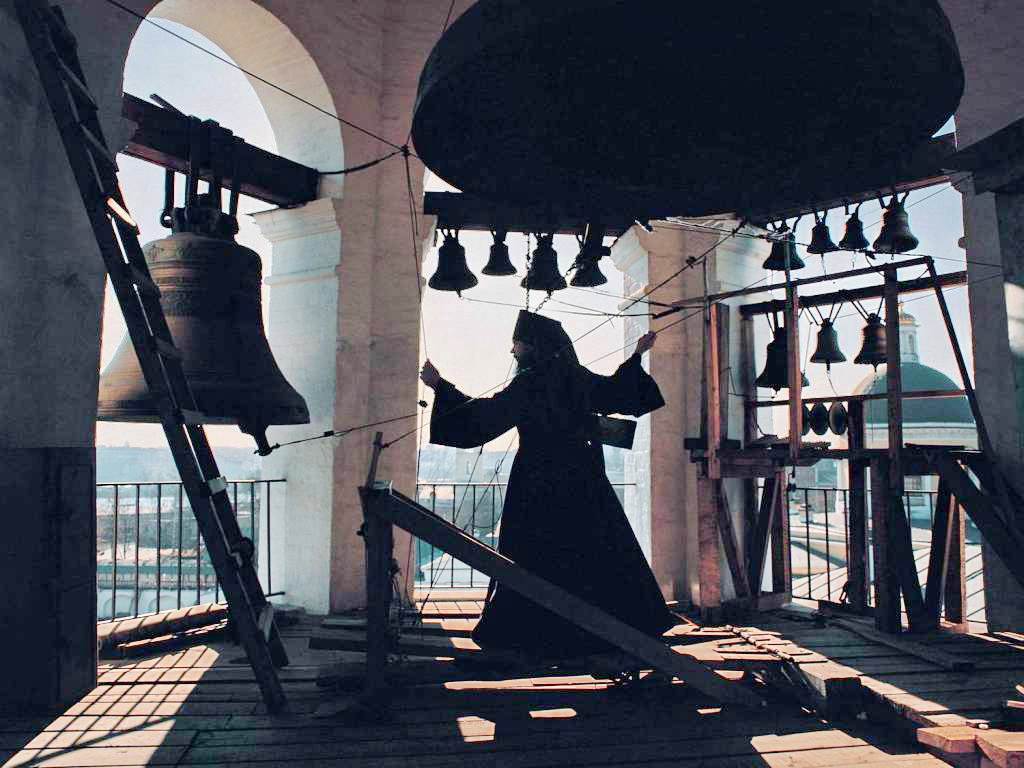 Звон колоколов по поводу печального события называется "перезвон".
Звон во все колокола, выражающий христианскую радость, по поводу торжественного праздника и т.п., называется "трезвон".
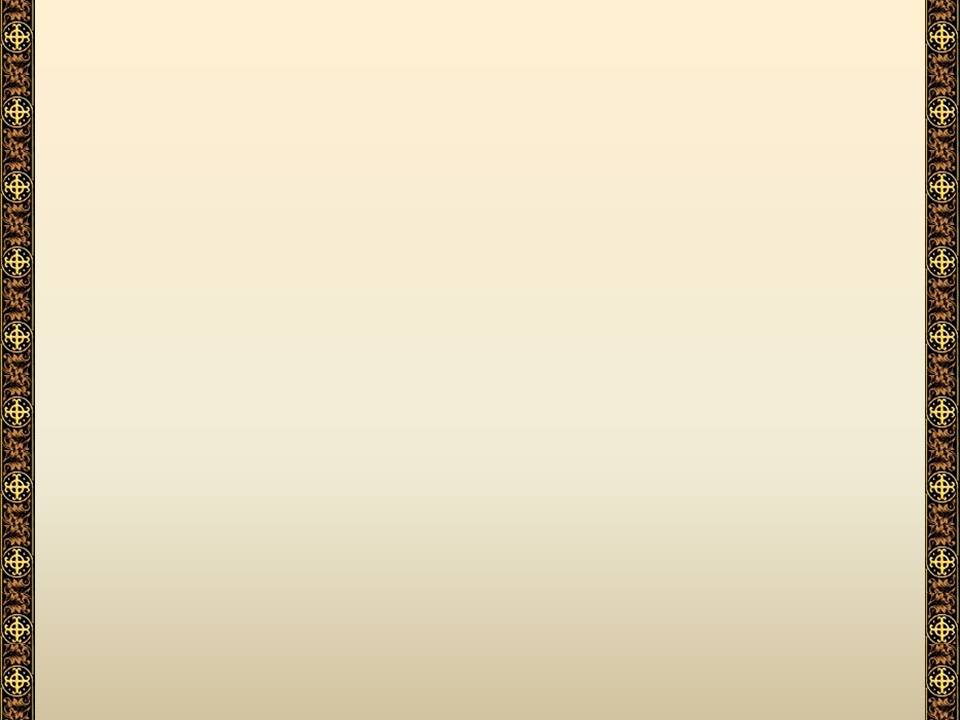 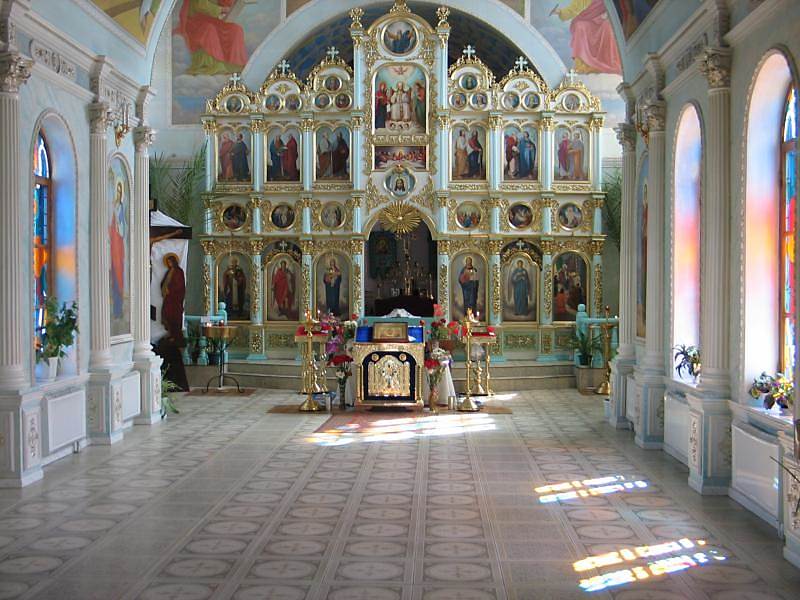 Алтарь отделяется от средней части храма особою перегородкой, которая уставлена иконами и называется иконостасом.
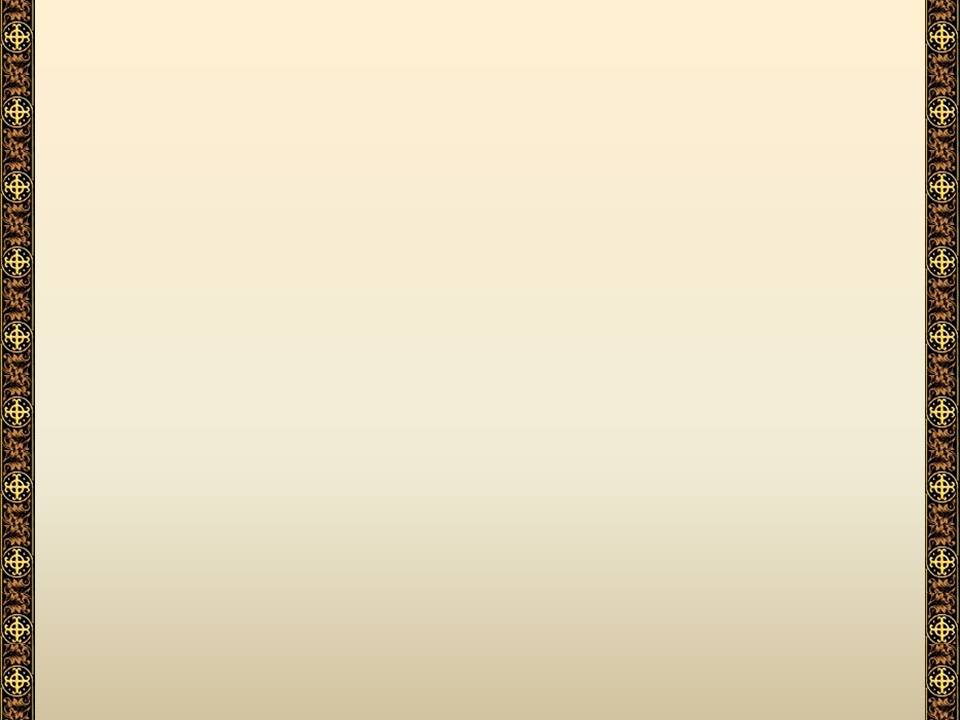 В иконостасе трое врат
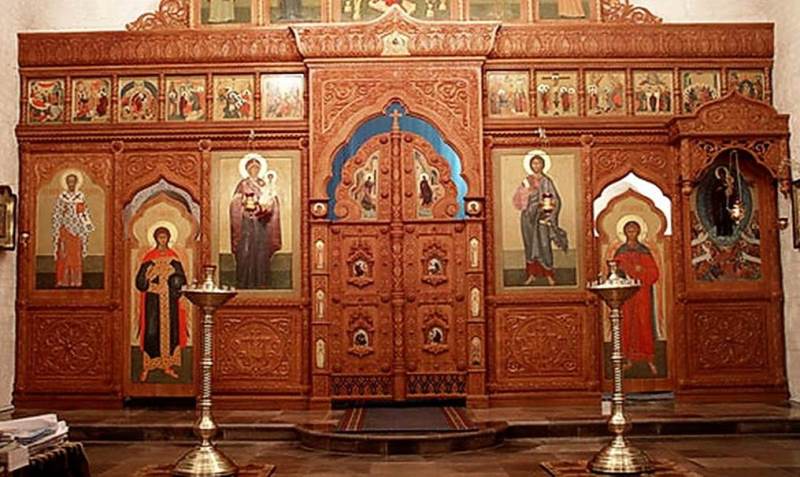 Царские
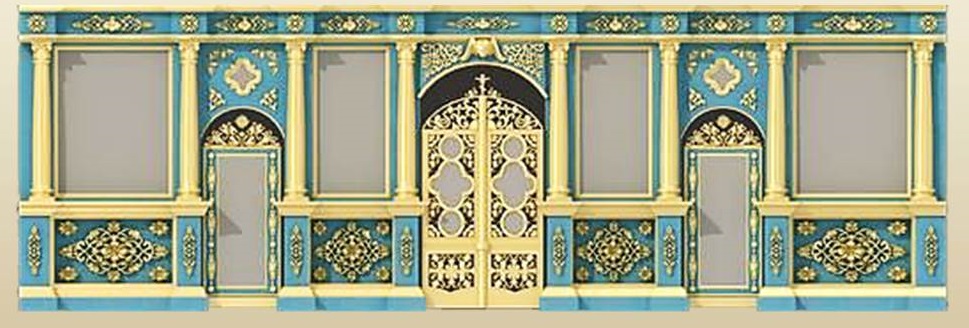 Диаконские
Южные
Северные
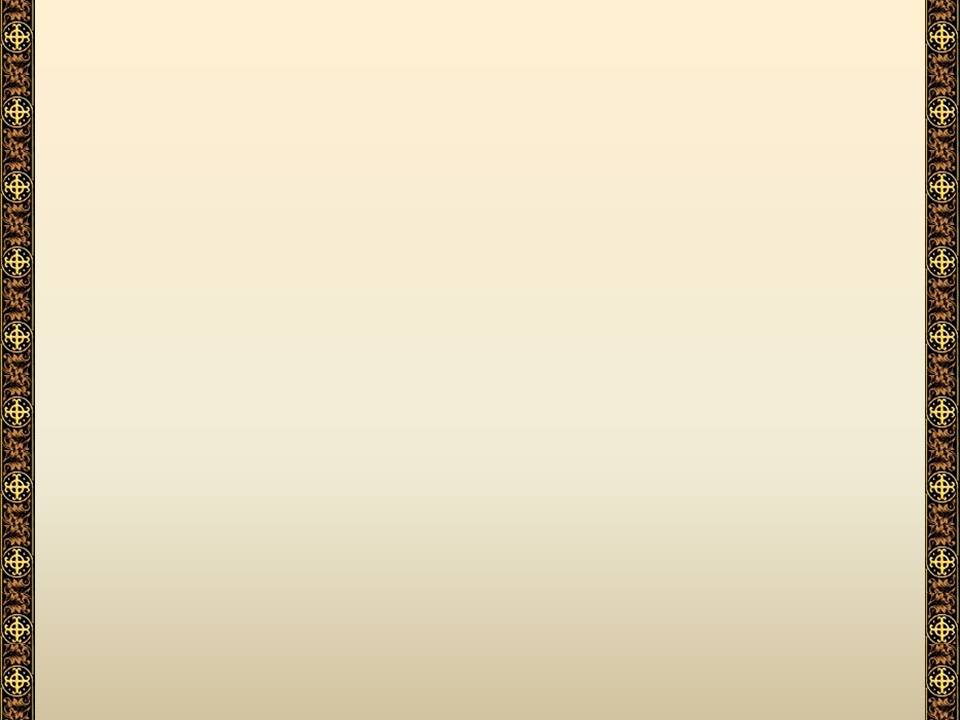 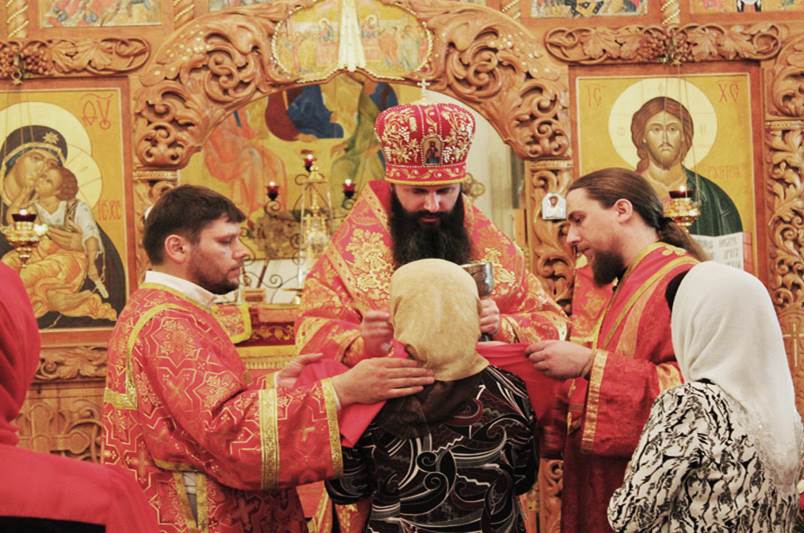 Средние врата, самые большие, помещаются в самой середине иконостаса и называются Царскими Вратами, потому что через них Сам Господь Иисус Христос, Царь Славы, невидимо проходит в Святых Дарах.
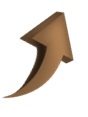 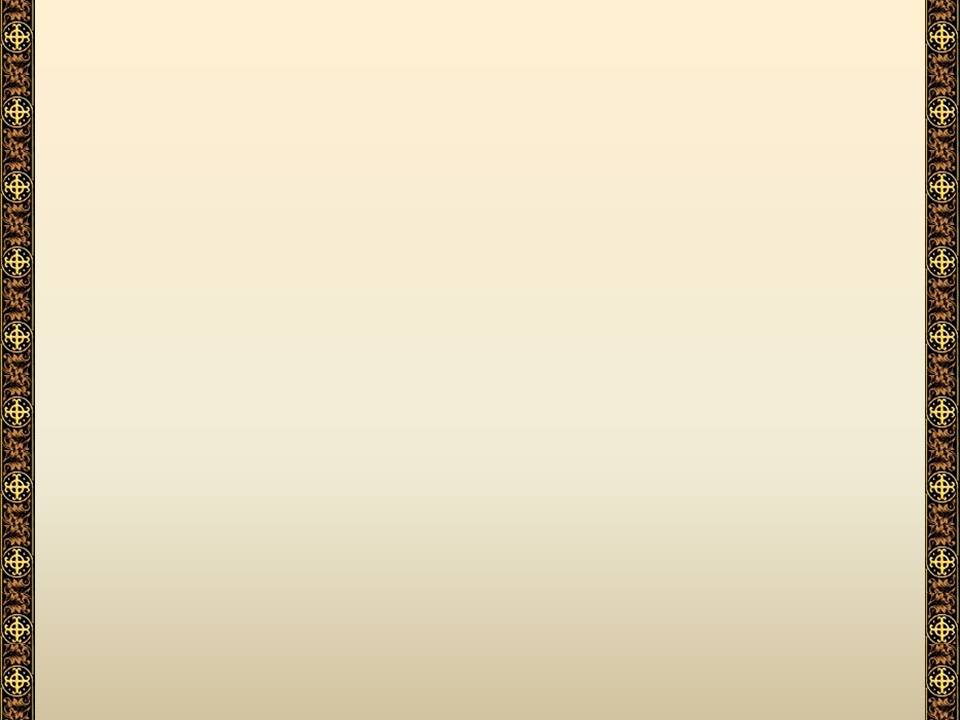 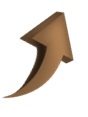 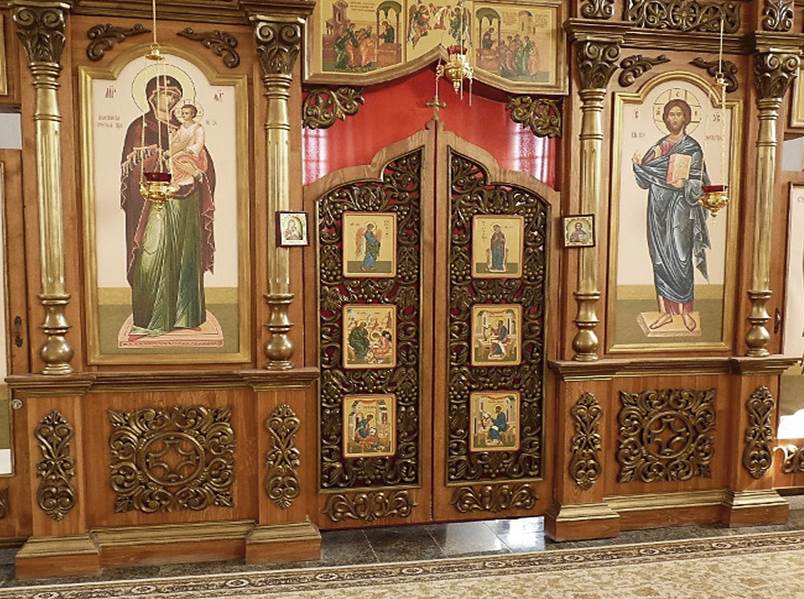 Царские врата украшаются изображением на них икон: Благовещения Пресвятой Богородицы и четырех евангелистов, т. е. апостолов, написавших Евангелие: Матфея, Марка, Луки и Иоанна.
У царских врат, со стороны алтаря, висит завеса, которая, смотря по ходу Богослужения, открывается или закрывается.
Над Царскими вратами помещается икона Тайной вечери.
Налево от Царских врат – икона Божией Матери.
Направо от Царских врат всегда помещается икона Спасителя.
Через Царские врата никому не разрешается проходить, кроме священнослужителей.
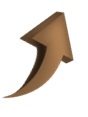 [Speaker Notes: Текст появляется щелчком по стрелкам.]
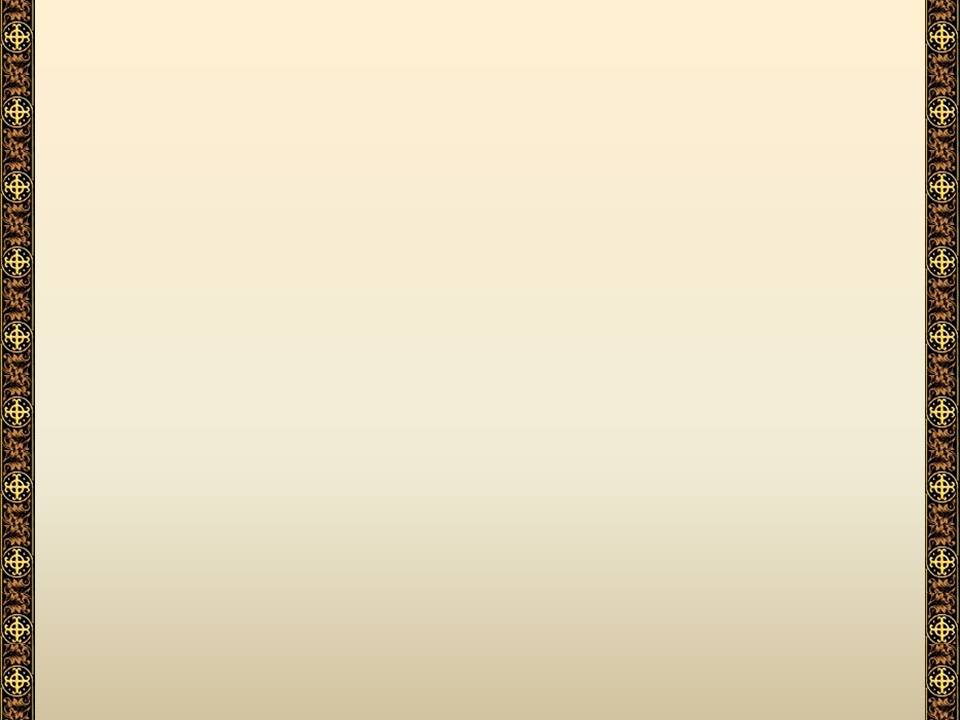 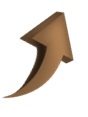 Боковые двери называются еще диаконскими вратами, так как через них чаще всего проходят диаконы.
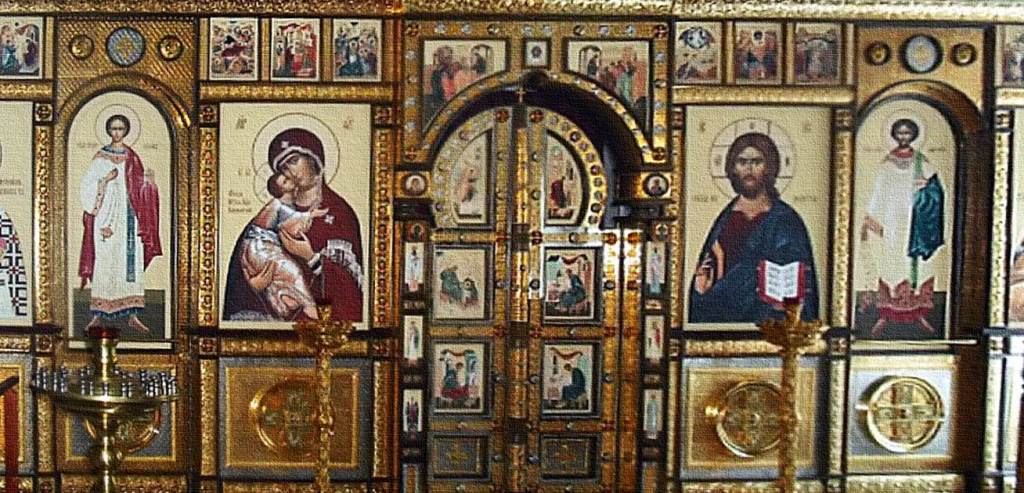 Налево от иконы Божией Матери находится северная дверь.
Направо от иконы Спасителя находится 
южная дверь.
На этих боковых дверях изображаются архангелы Михаил и Гавриил, или первые диаконы Стефан и Филипп, или же первосвященник Аарон и пророк Моисей.
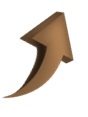 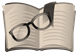 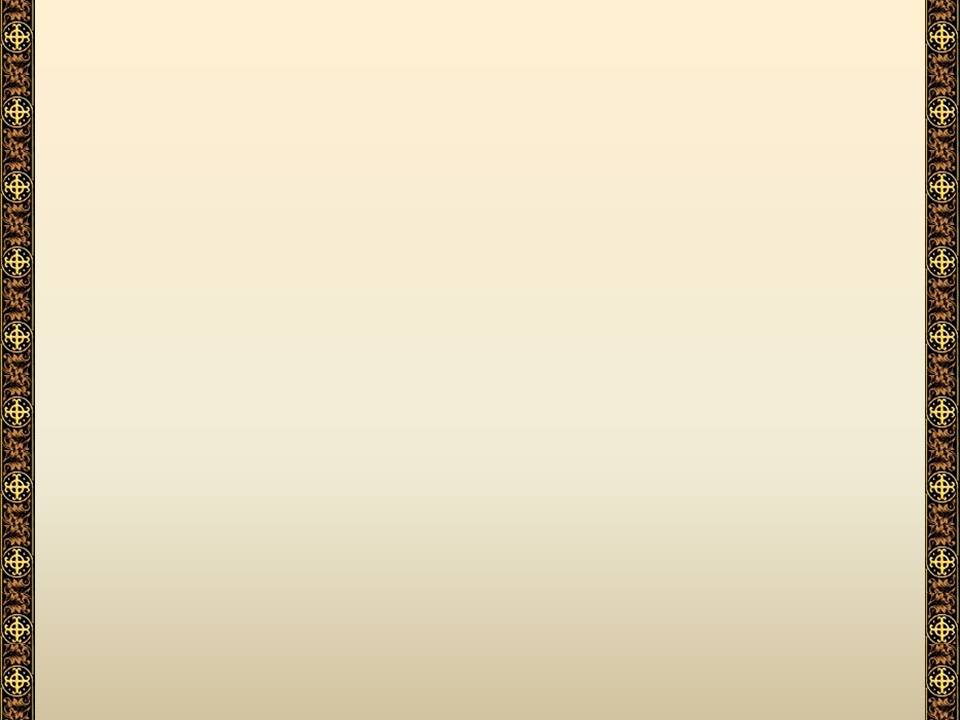 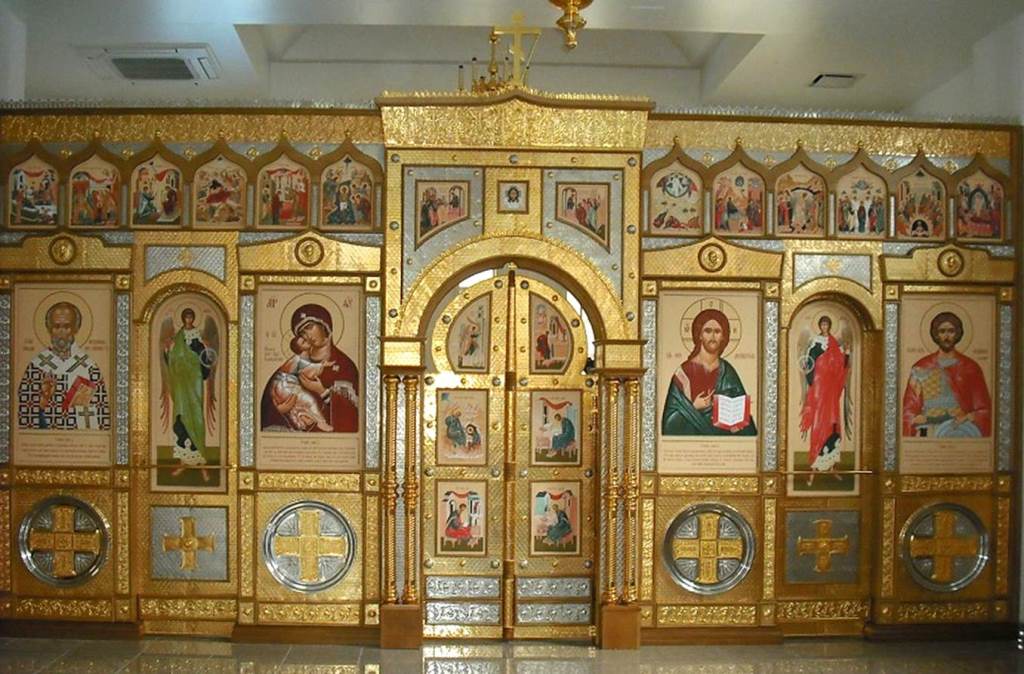 Первой иконой справа от иконы Спасителя (не считая южной двери) должна быть всегда храмовая икона, то есть изображение того праздника или того святого, в честь которого освящен храм.
На самом верху иконостаса помещается крест с изображением на нем распятого Господа нашего Иисуса Христа.
Дальше, за боковыми дверями иконостаса, помещаются иконы особенно чтимых святых.
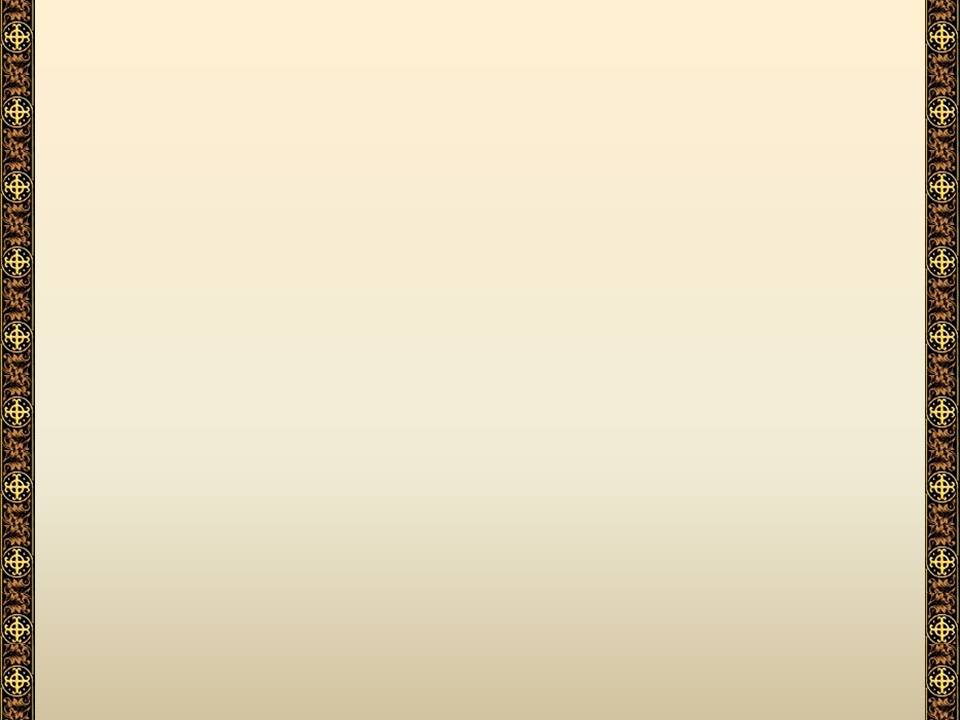 Если иконостасы устраиваются в несколько ярусов, т.е. рядов, тогда обычно
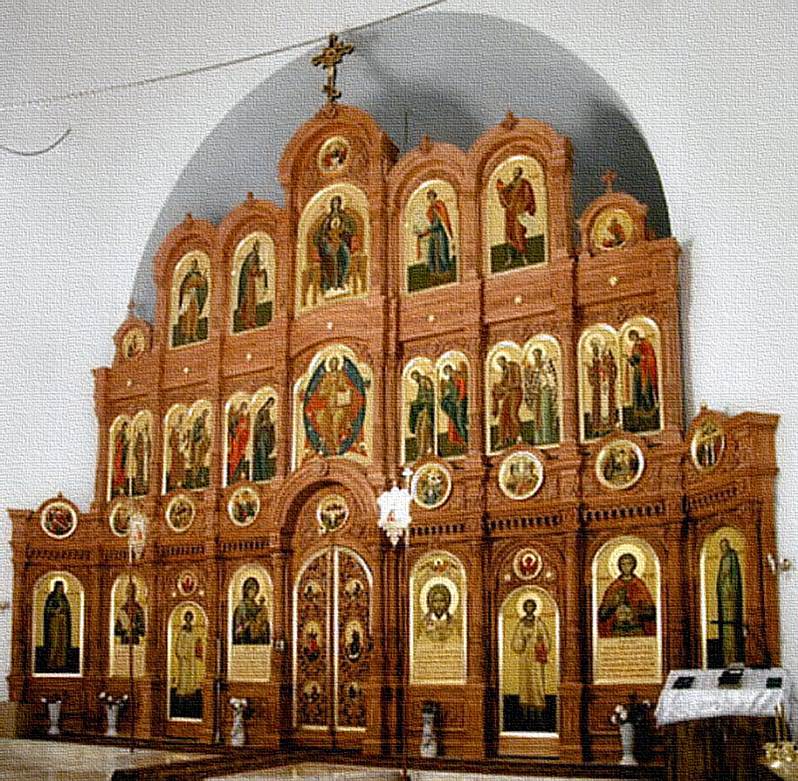 на самом же верху – всегда помещается крест
в четвертом – иконы пророков
в третьем – иконы апостолов
во втором ярусе помещаются иконы двунадесятых праздников
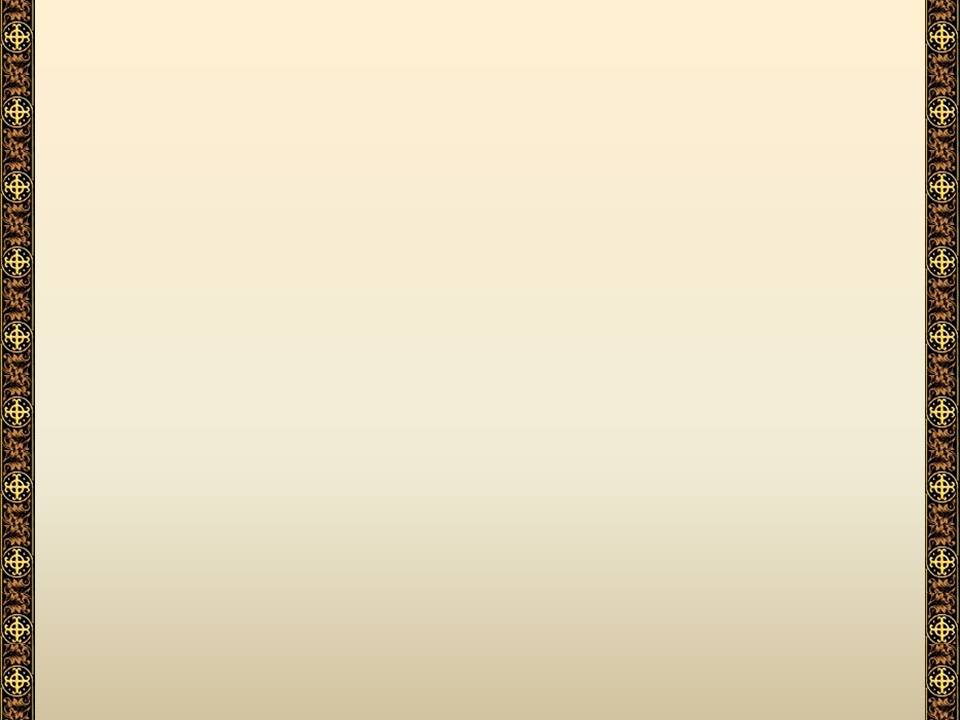 Кроме иконостаса, иконы размещаются
по стенам храма, в больших киотах, т.е. в особых больших рамах,
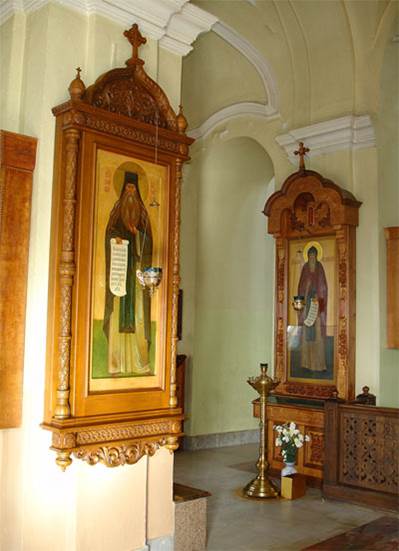 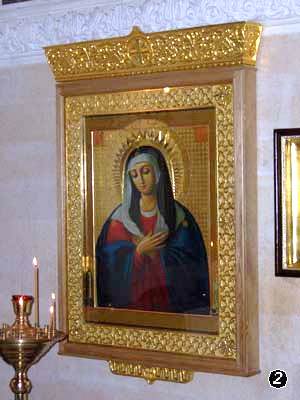 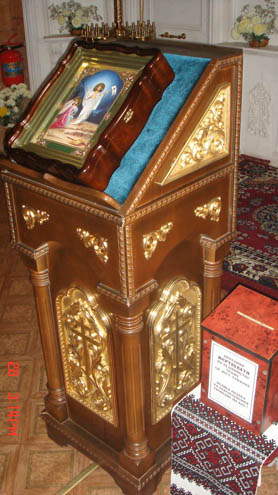 а также на аналоях, т.е. на особых высоких узких столиках с наклонной поверхностью.
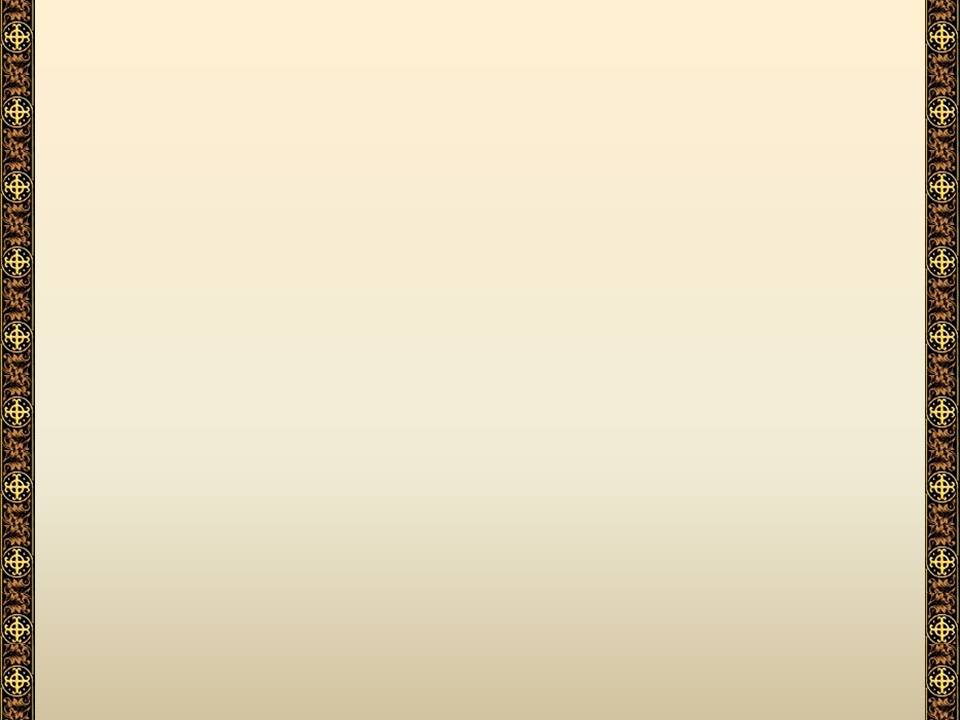 Возвышение перед иконостасом называется солеею
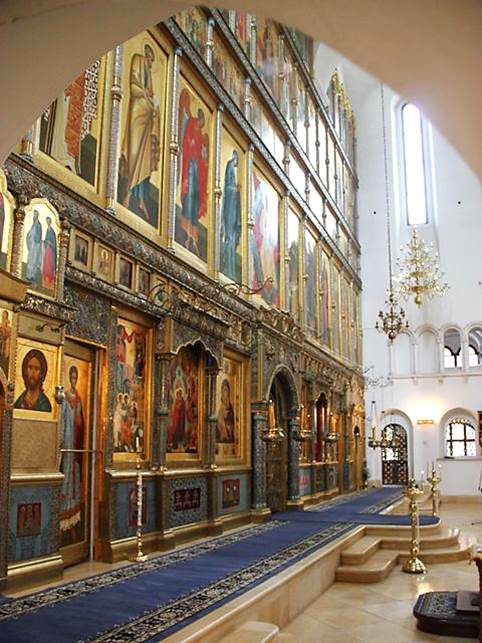 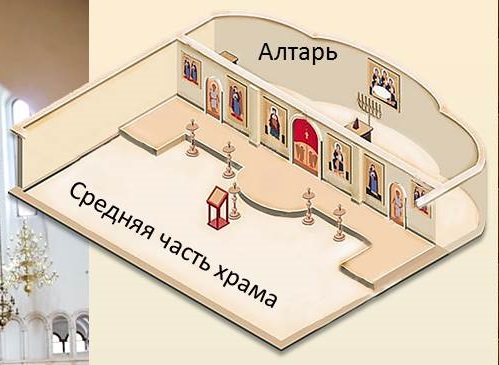 Алтарь
Средняя часть храма
Возвышение, на котором стоит алтарь и иконостас, выступает значительно вперед, в среднюю часть храма.
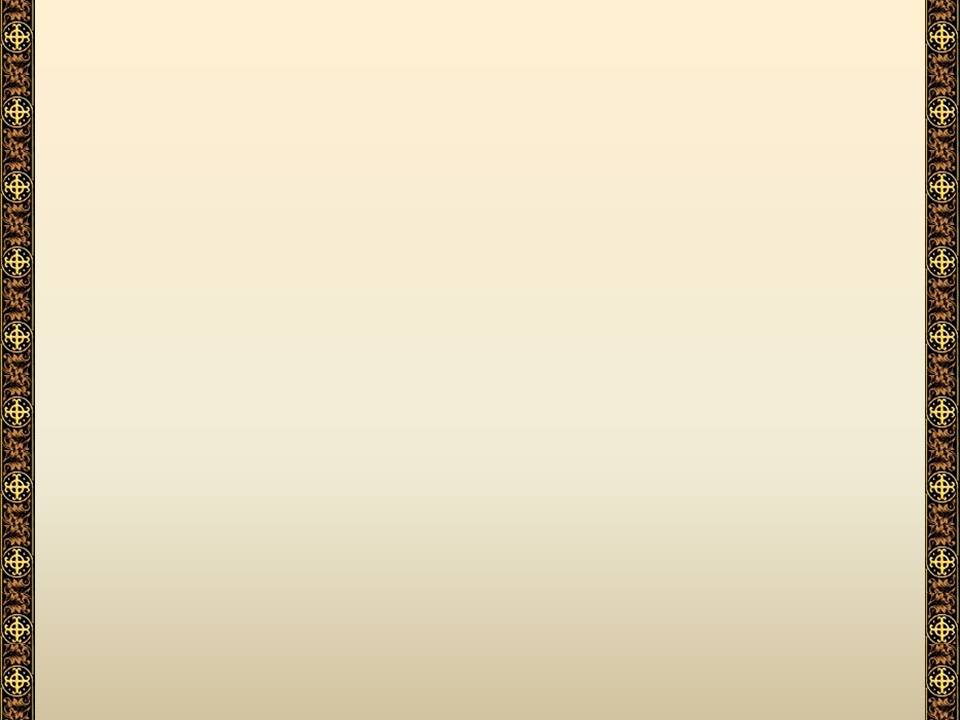 Середина солеи называется амвоном
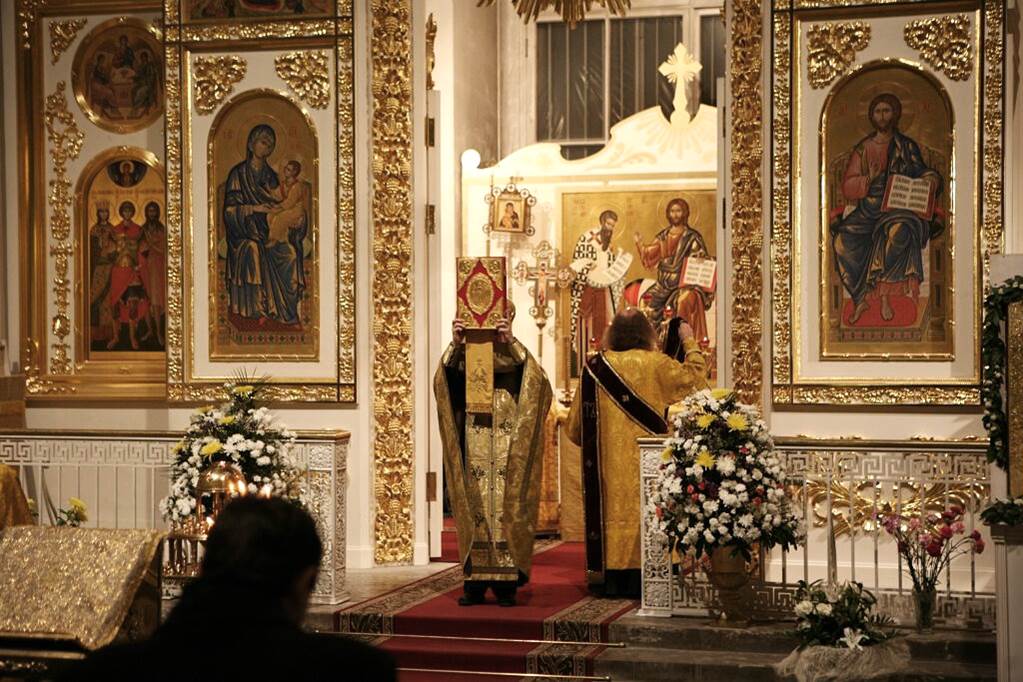 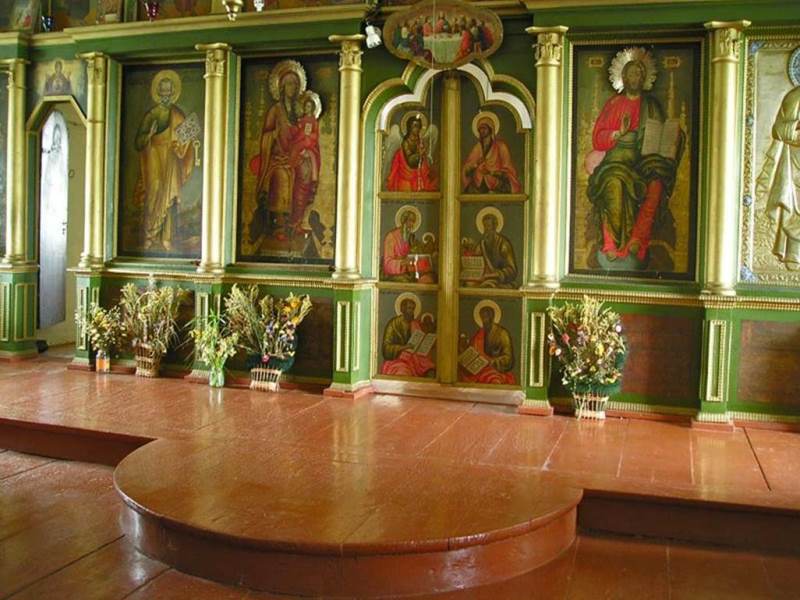 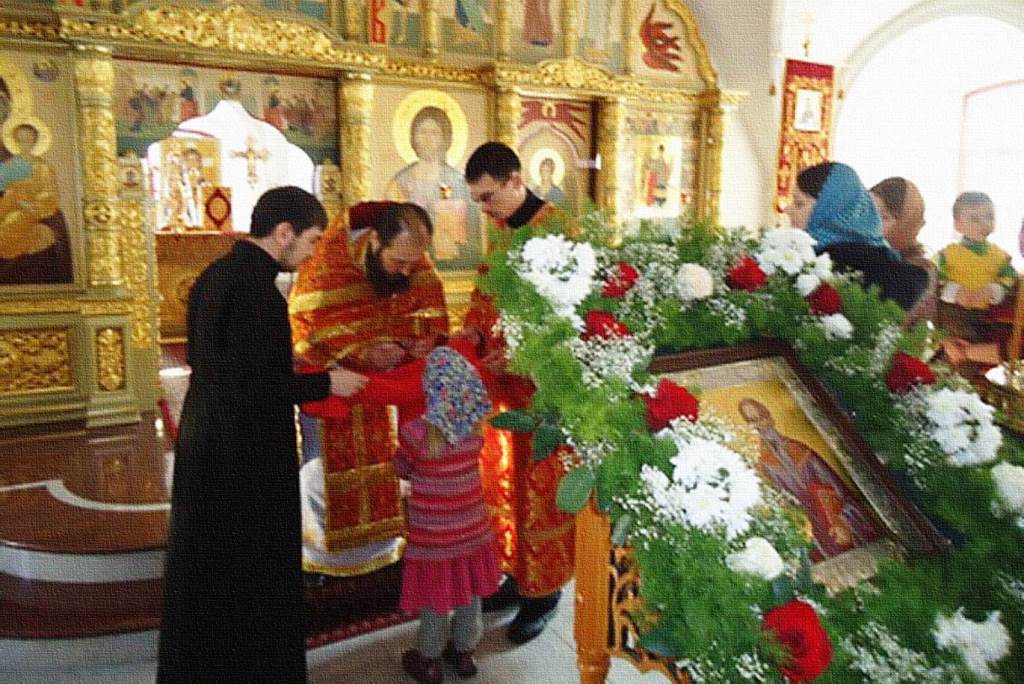 Середина солеи, против Царских врат, называется амвоном, т.е. восхождением.
На амвоне диакон произносит ектении и читает Евангелие.
На амвоне же преподается верующим и Святое Причастие.
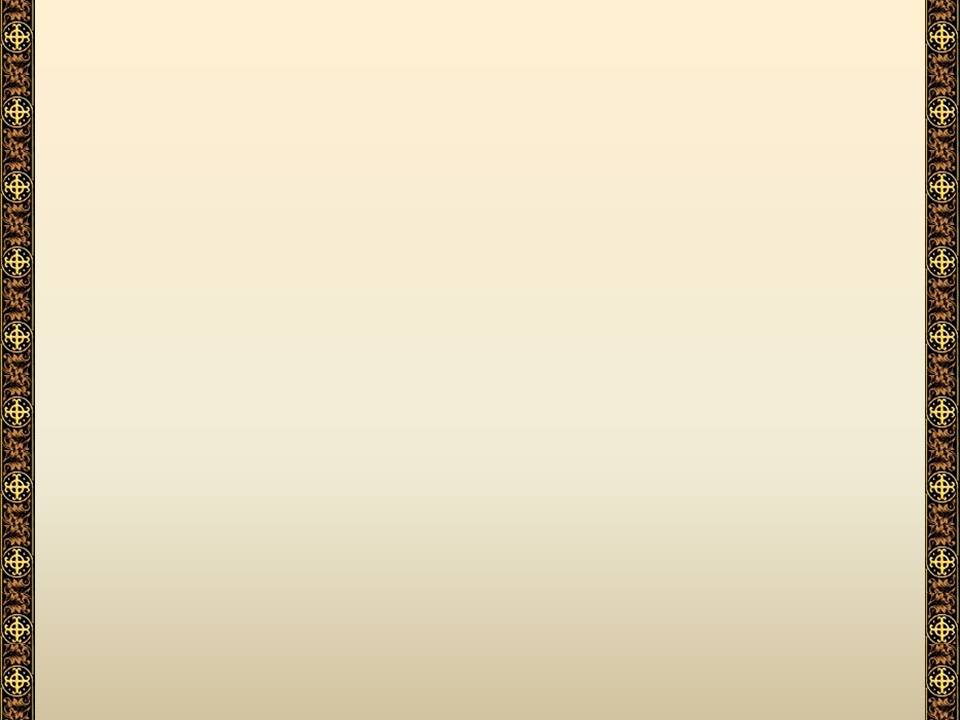 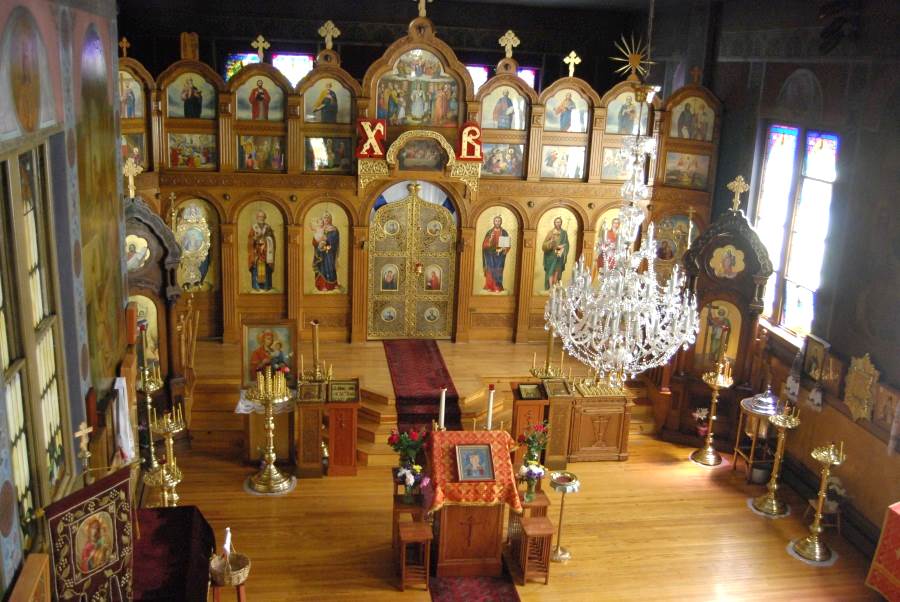 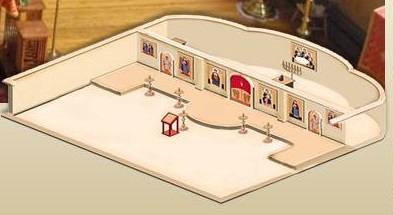 По краям солеи, около стен храма, устраиваются клиросы для чтецов и певцов.
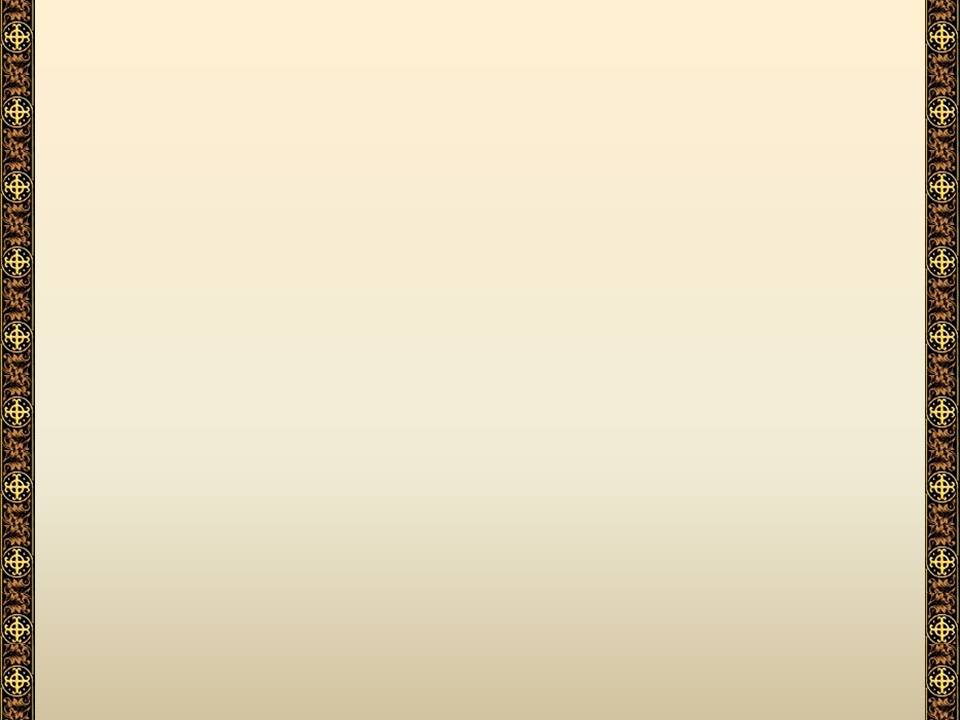 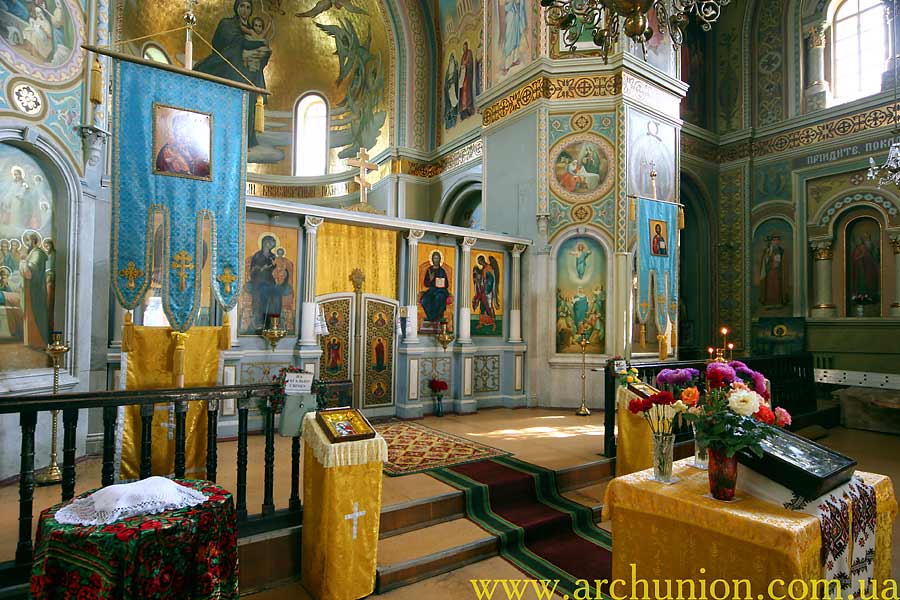 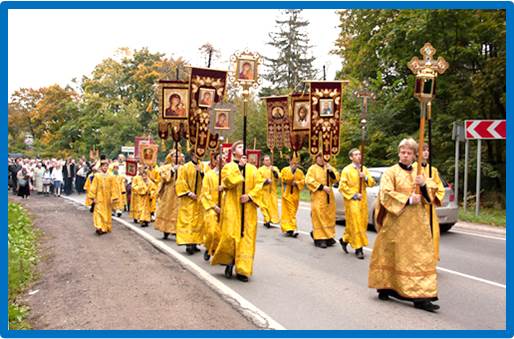 У клиросов стоят хоругви, т. е. иконы на материи или металле, прикрепленные к длинным древкам, в виде знамен.
Их носят во время крестных ходов, как церковные знамена.
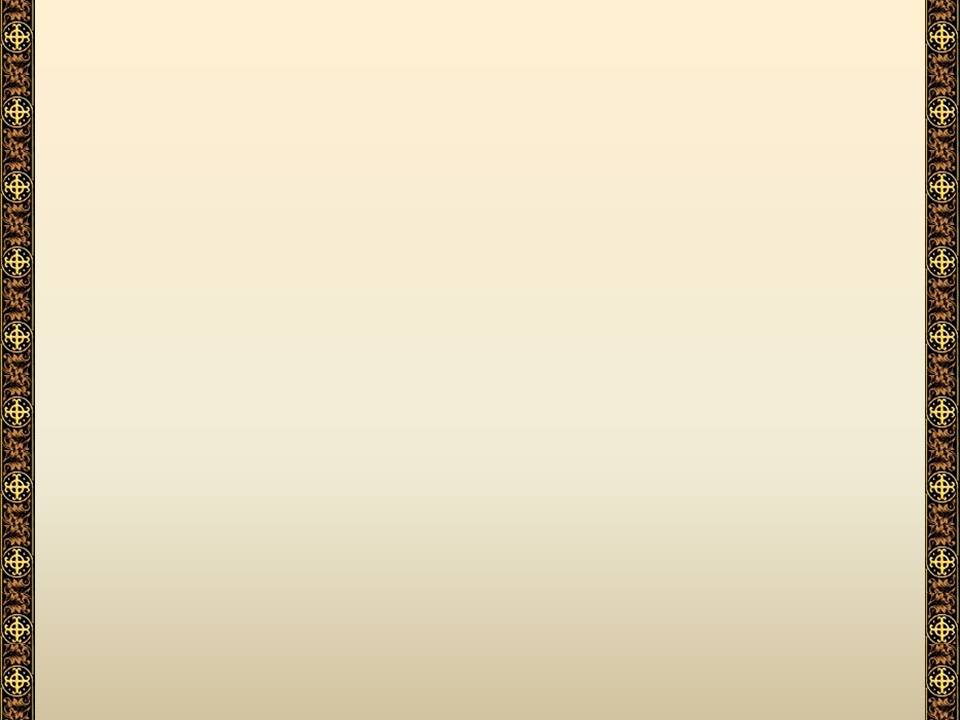 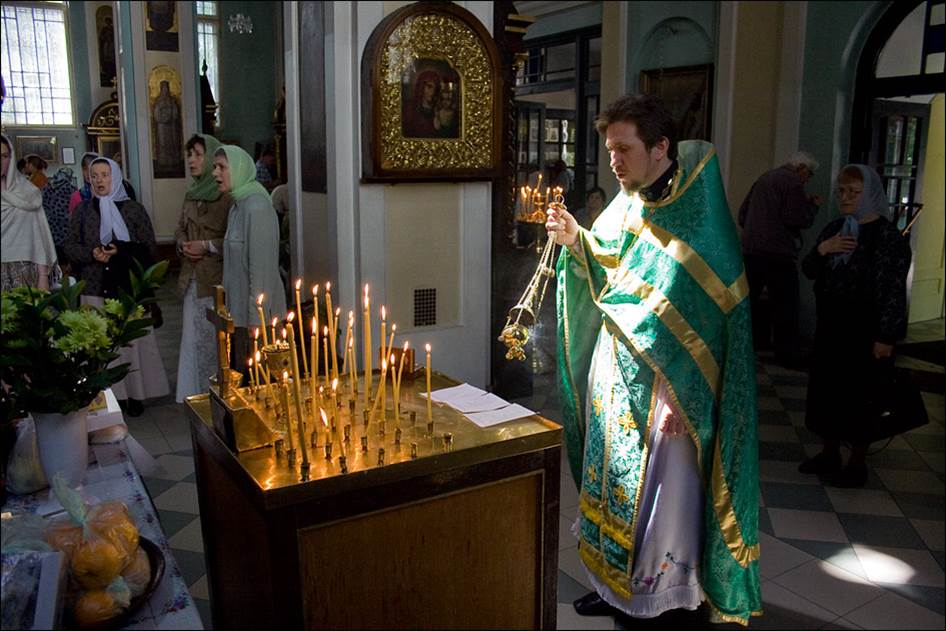 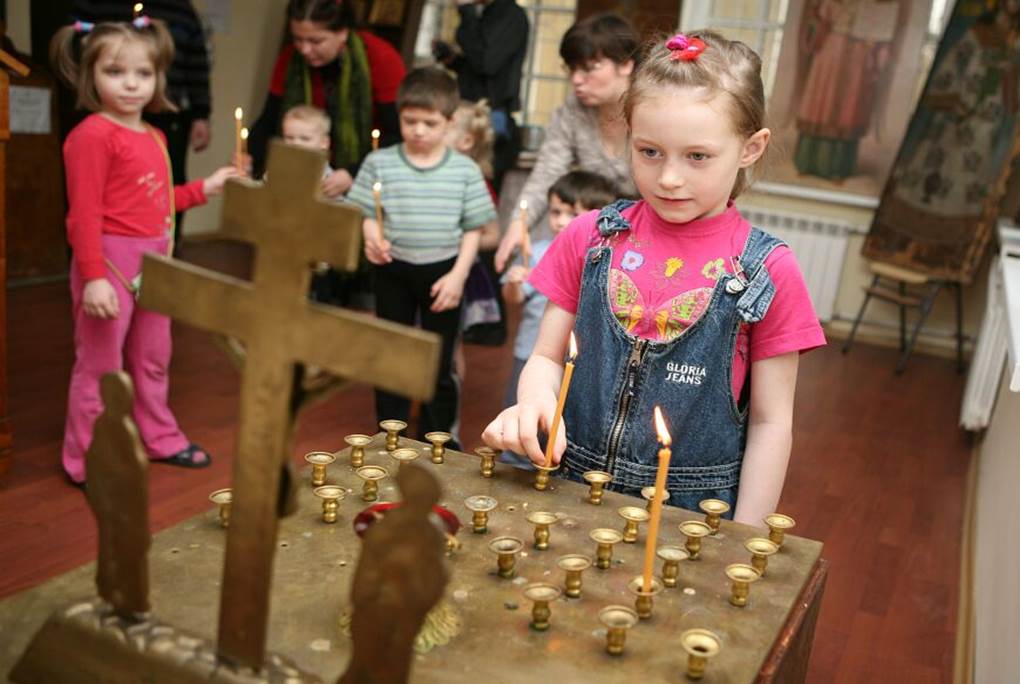 В храме имеется еще канунник, так именуется низенький столик, на котором стоит изображение Распятия и устроена подставка для свечей.
Перед канунником служатся панихиды, т.е. заупокойные Богослужения.
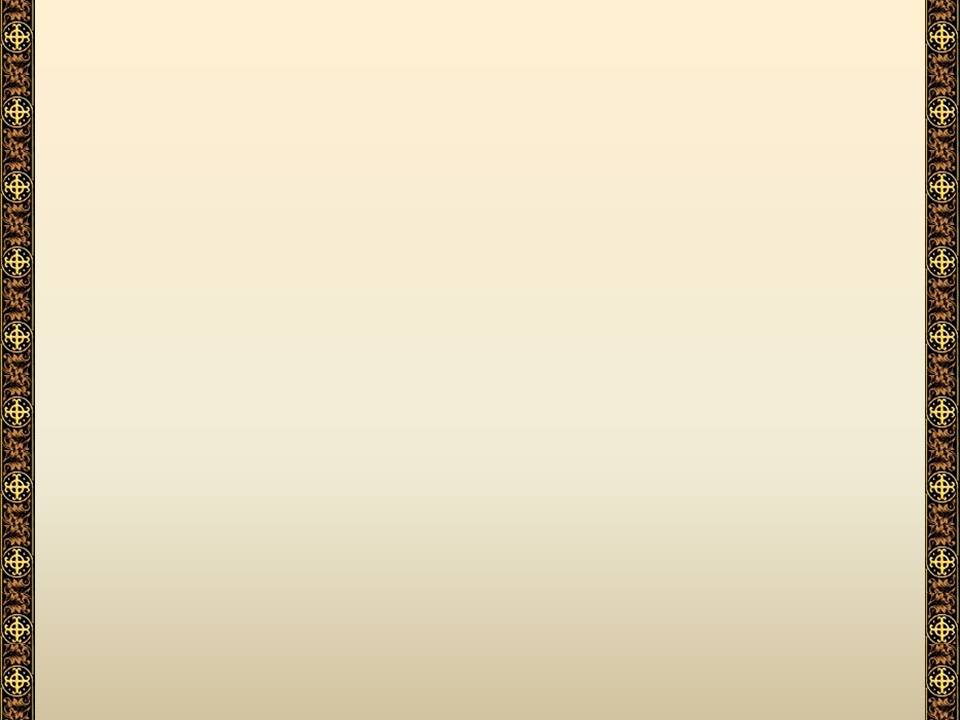 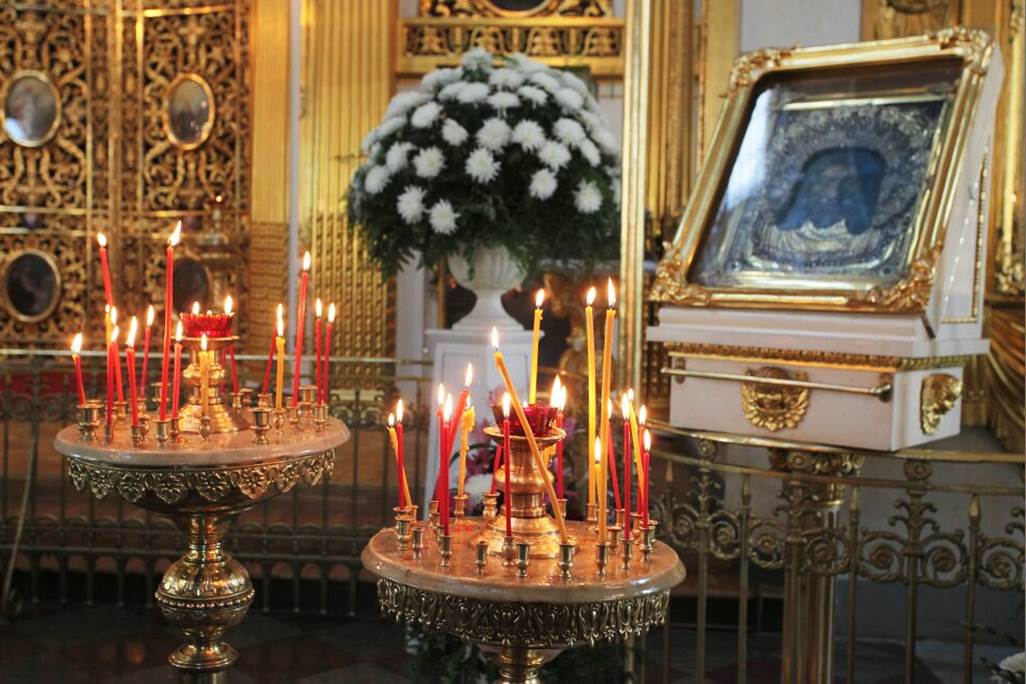 Перед иконами и аналоями стоят подсвечники, на которые верующие ставят свечи.
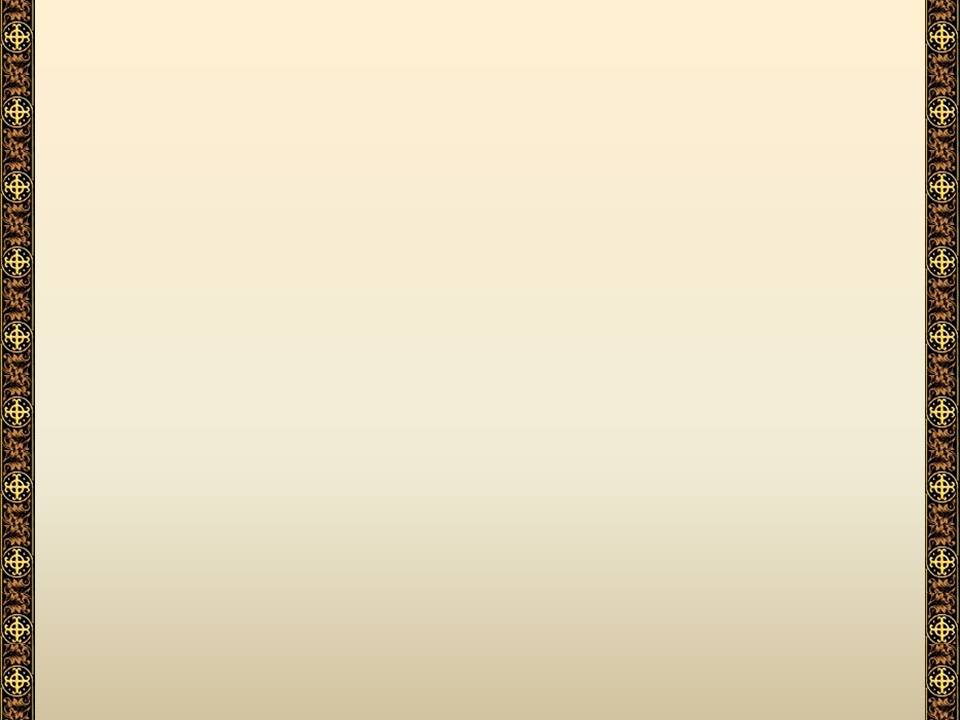 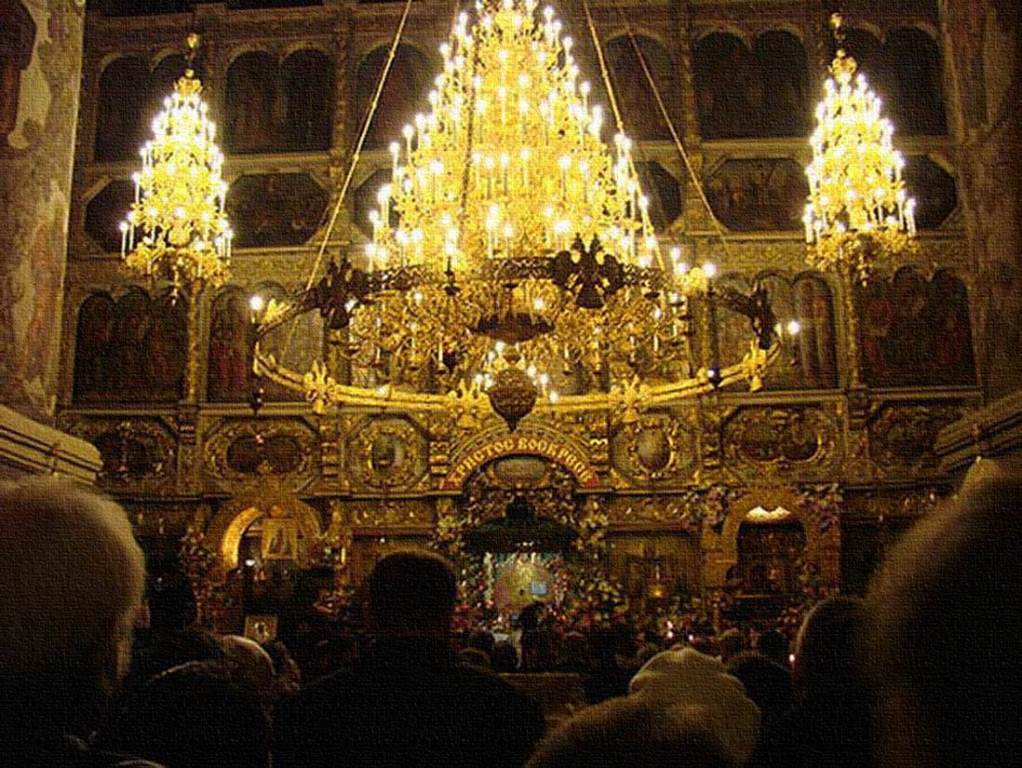 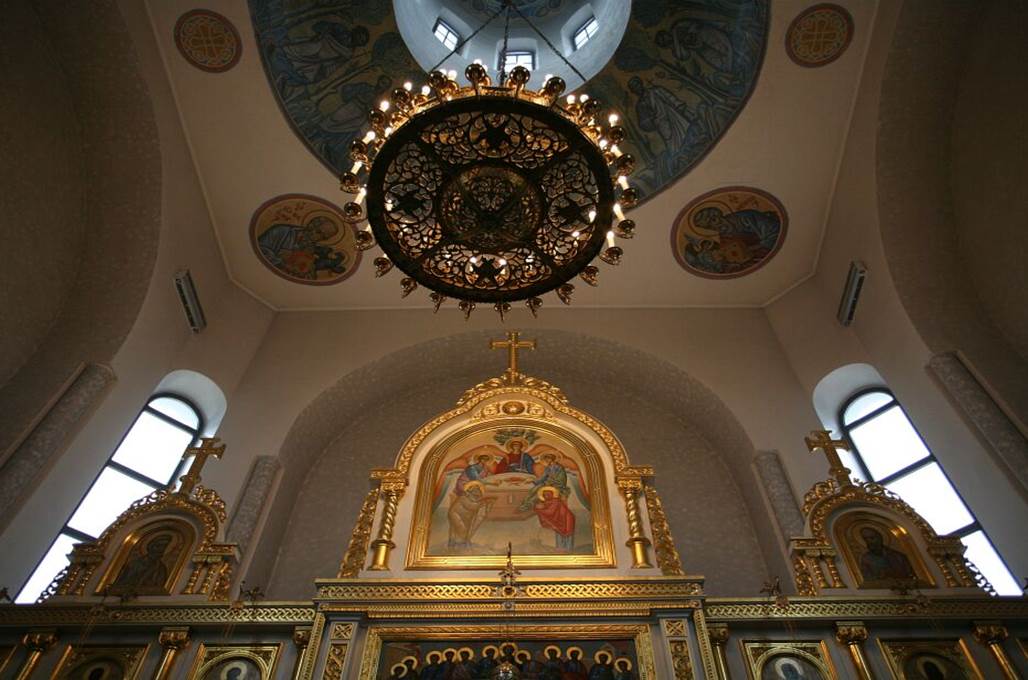 Посредине храма, вверху на потолке, висит паникадило, т.е. большой подсвечник со множеством свечей.
Паникадило зажигается в торжественные моменты Богослужения.
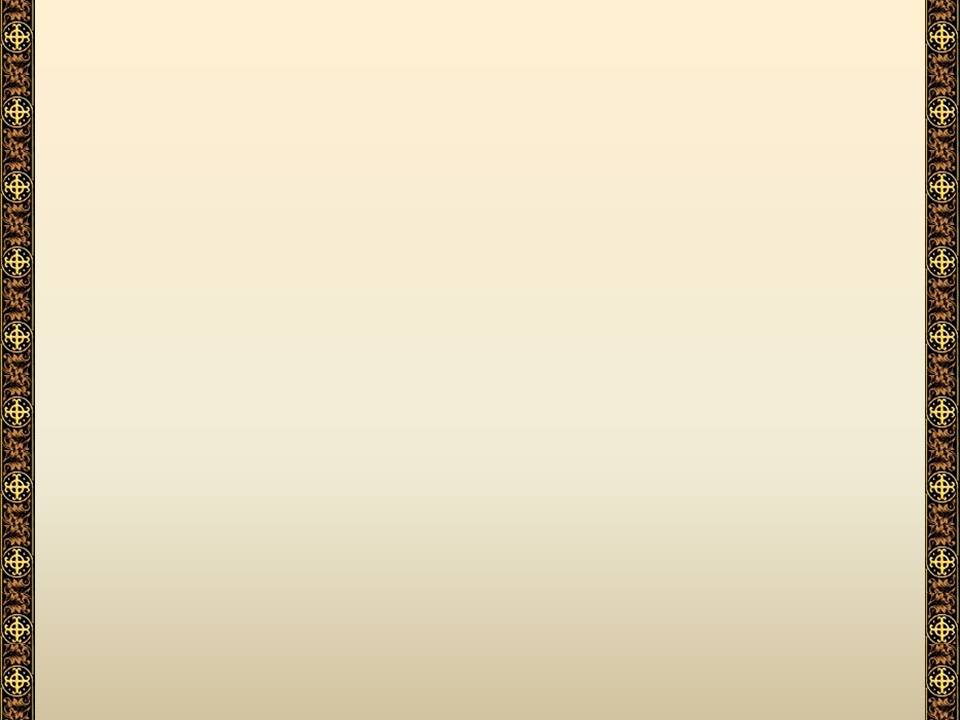 Учебник "Закон Божий" протоиерея Серафима Слободского, написанный в 1957 году в далекой эмиграции, стал любимым чтением многих людей современной России, на нем выросло не одно поколение православных христиан.
«Закон Божий» прот. Серафима Слободского в интернете:
Азбука веры - текст
http://azbyka.ru/dictionary/08/zakon_bozhiy_001-all.shtml
Телепрограмма «Закон Божий» - текст, видео
http://zakonbozhiy.ru/
Православный портал «Предание» - аудио
http://www.predanie.ru/mp3/Zakon_Bozhii/
«Русский паломник» – православная книга почтой - купить
http://www.idrp.ru/buy/show_item.php?cat=270
Презентацию выполнила Рябчук С.М. для сайта:
«Светочъ. Основы православной веры в презентациях»
http://svetoch-opk.ru